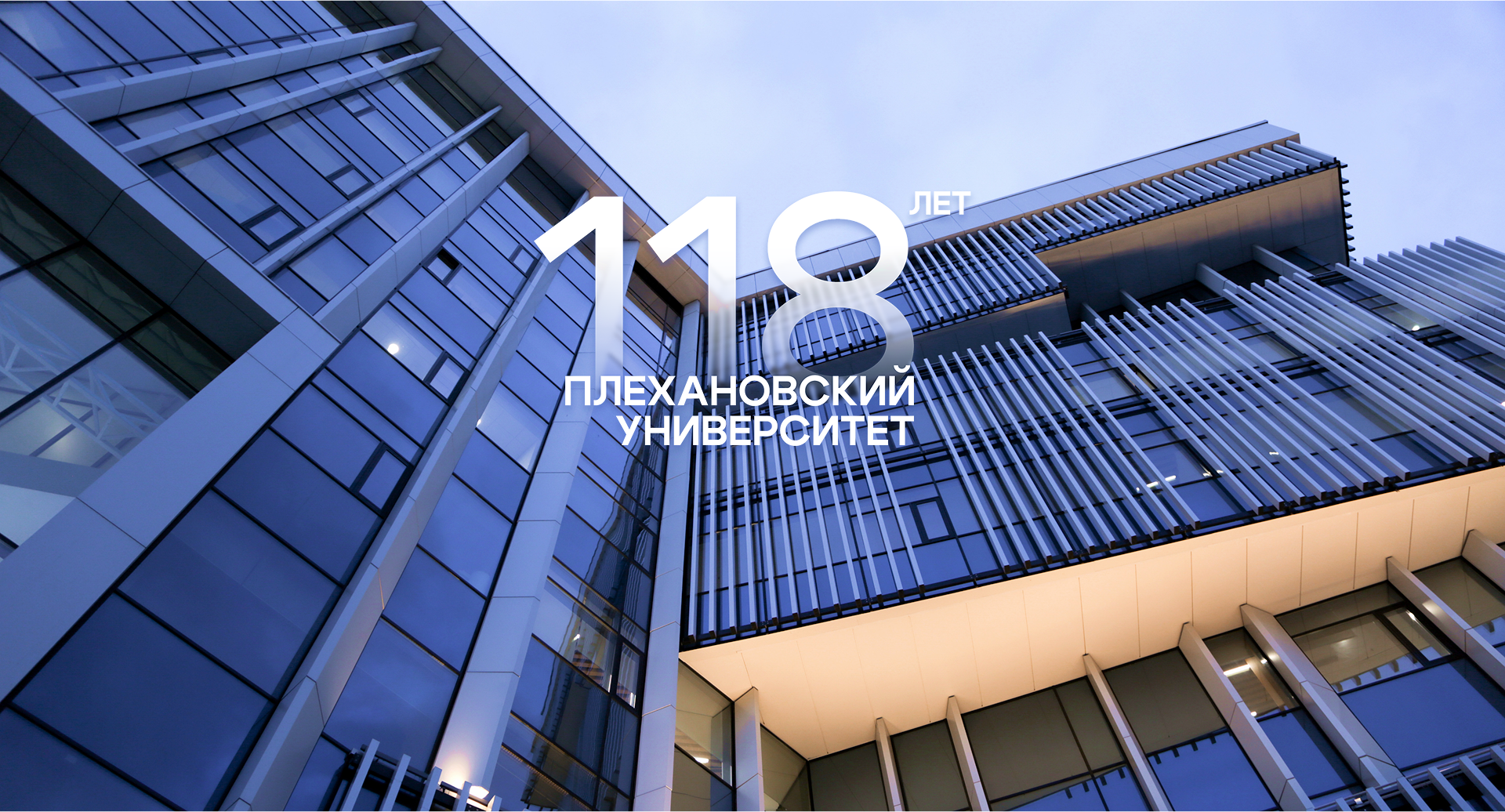 Выпускная квалификационная работа
 в формате стартапа
«Разработка проекта внедрения аддитивных технологий в деятельность предприятия общественного питания»
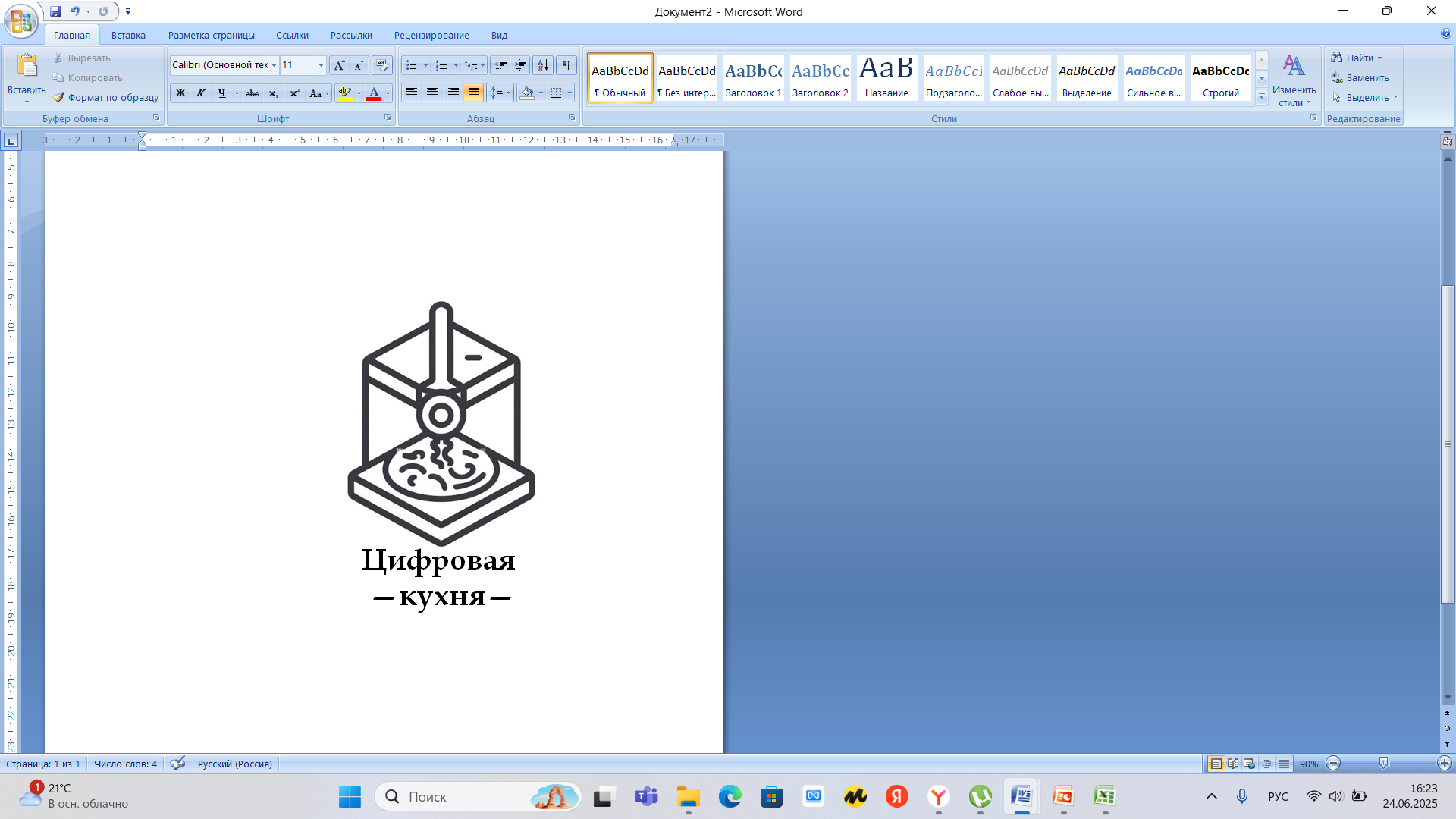 «Цифровая кухня»-революционная кухня, где цифровые технологии превращают традиционные рецепты в искусство высоких технологий.
«Вкус будущего начинается здесь!»
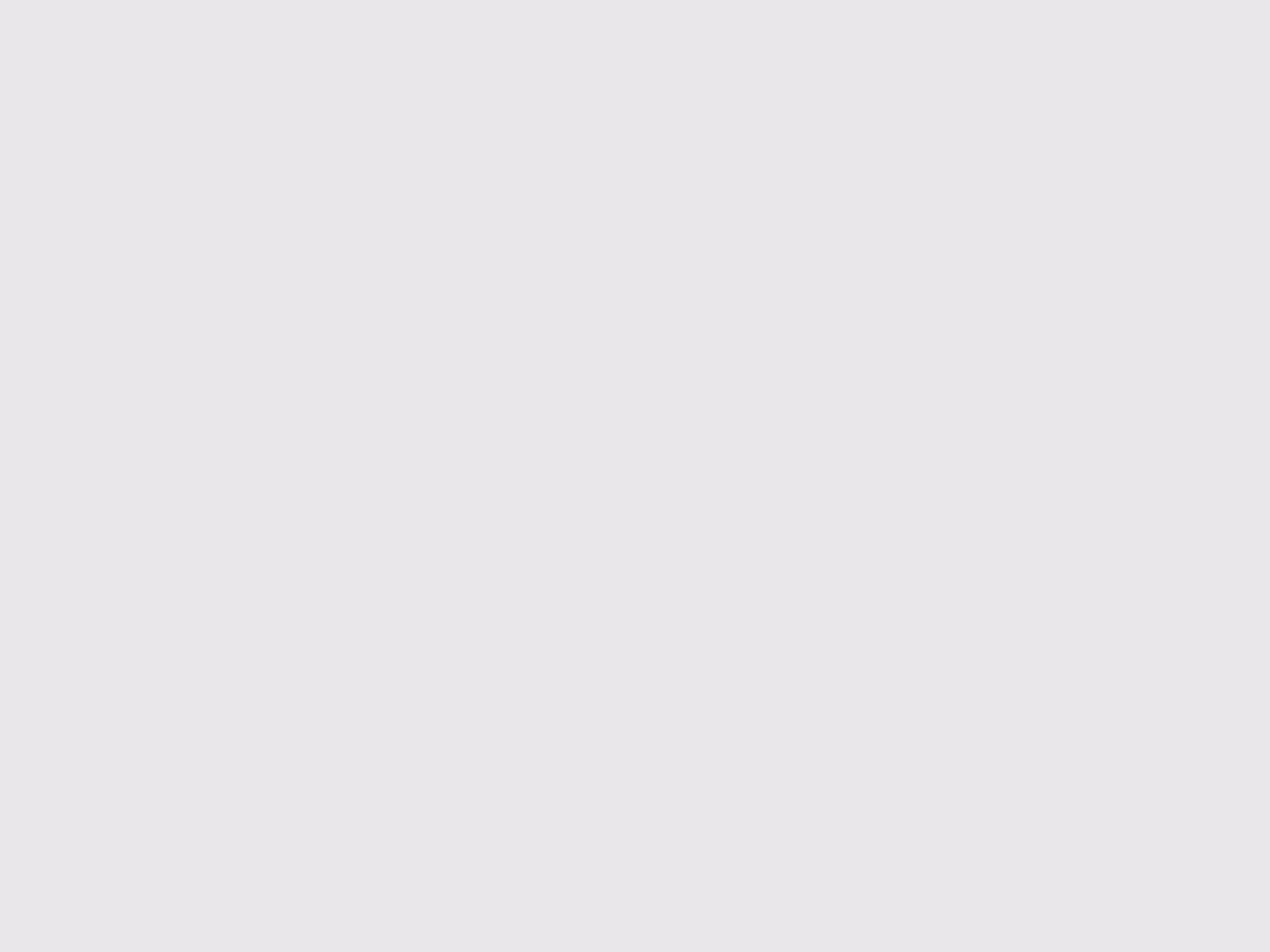 ВЫПОЛНИЛА Смыслова Анна, студентка группы 4МО
 РУКОВОДИТЕЛЬ: Вострова Анна Петровна к.э.н., доцент
2025
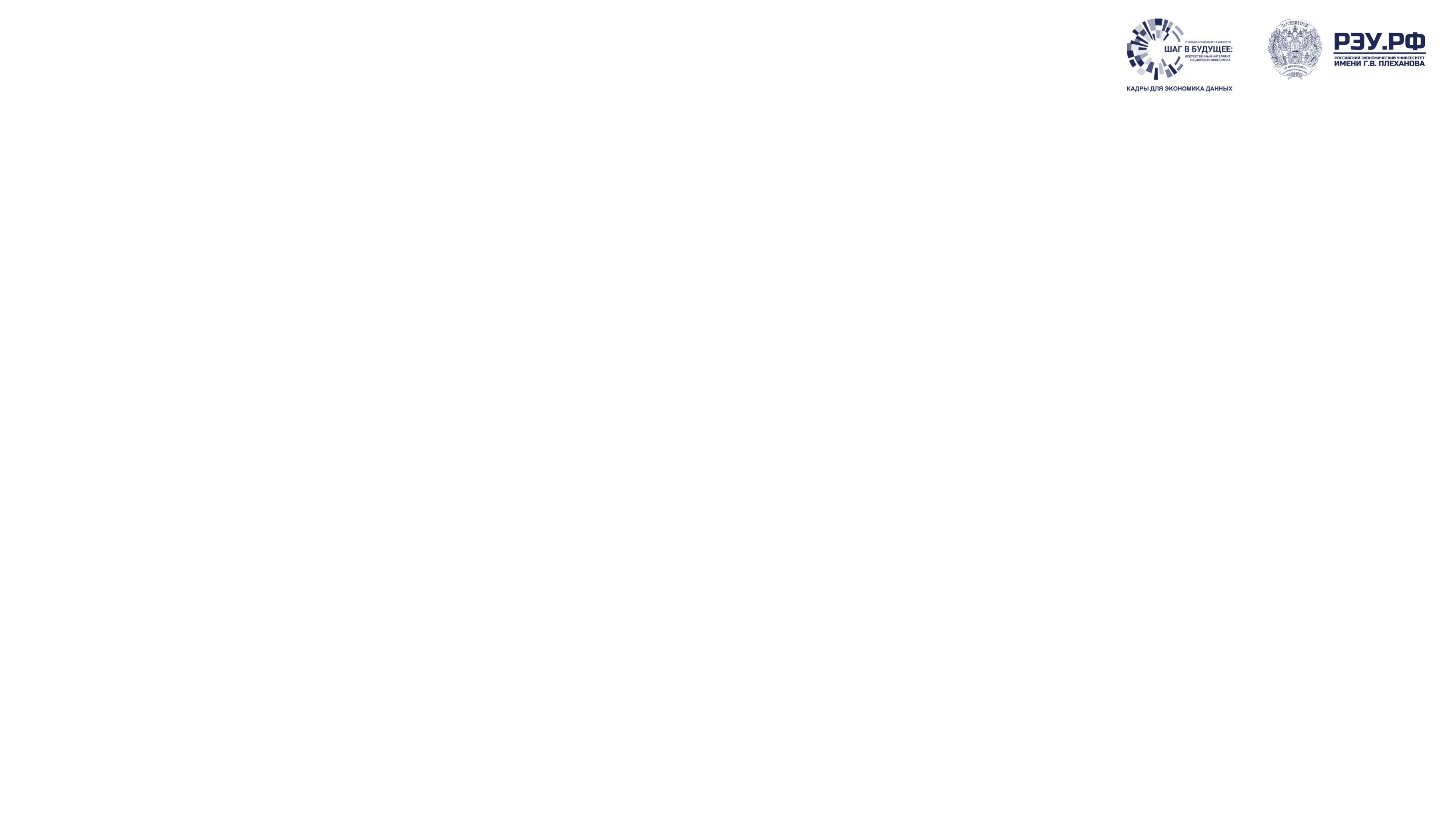 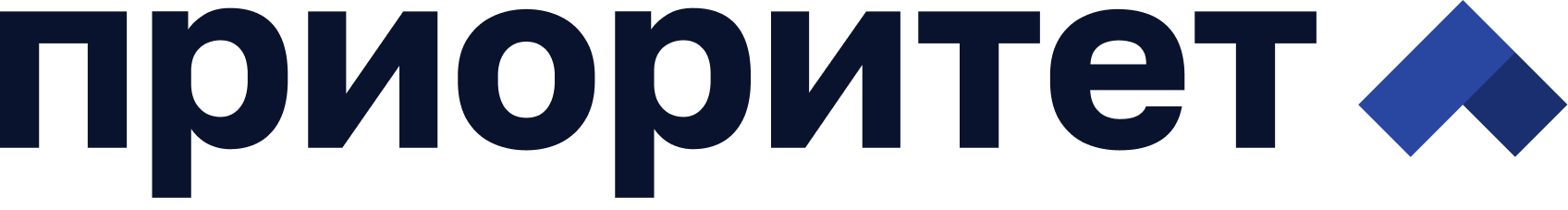 Цель дипломной работы — разработать проект эффективного внедрения аддитивных технологий («3D-печати») на предприятии общественного питания ООО «Дублин», обеспечивающий повышение качества продукции, оптимизацию производственных процессов и снижение затрат.
.
Задачи исследования:
— провести анализ текущего положения дел в сфере общественного питания с акцентом на применение аддитивных технологий на примере ООО «Дублин»;
— выявить особенности внедрения инновационных технологий в работу предприятия питания ООО «Дублин»;
— разработать стратегию эффективного использования аддитивных технологий в ресторане ООО «Дублин»
— рассчитать экономический эффект от внедрения нового технологического подхода на предприятии ООО «Дублин»;
— подготовить рекомендации по повышению конкурентоспособности и устойчивости бизнеса ООО «Дублин».
— определить меры по снижению возможных рисков на исследуемом предприятии ООО «Дублин»;

Объект исследования: предприятие общественного питания ООО «Дублин», г. Иваново.
2
Общая характеристика стартап-проекта
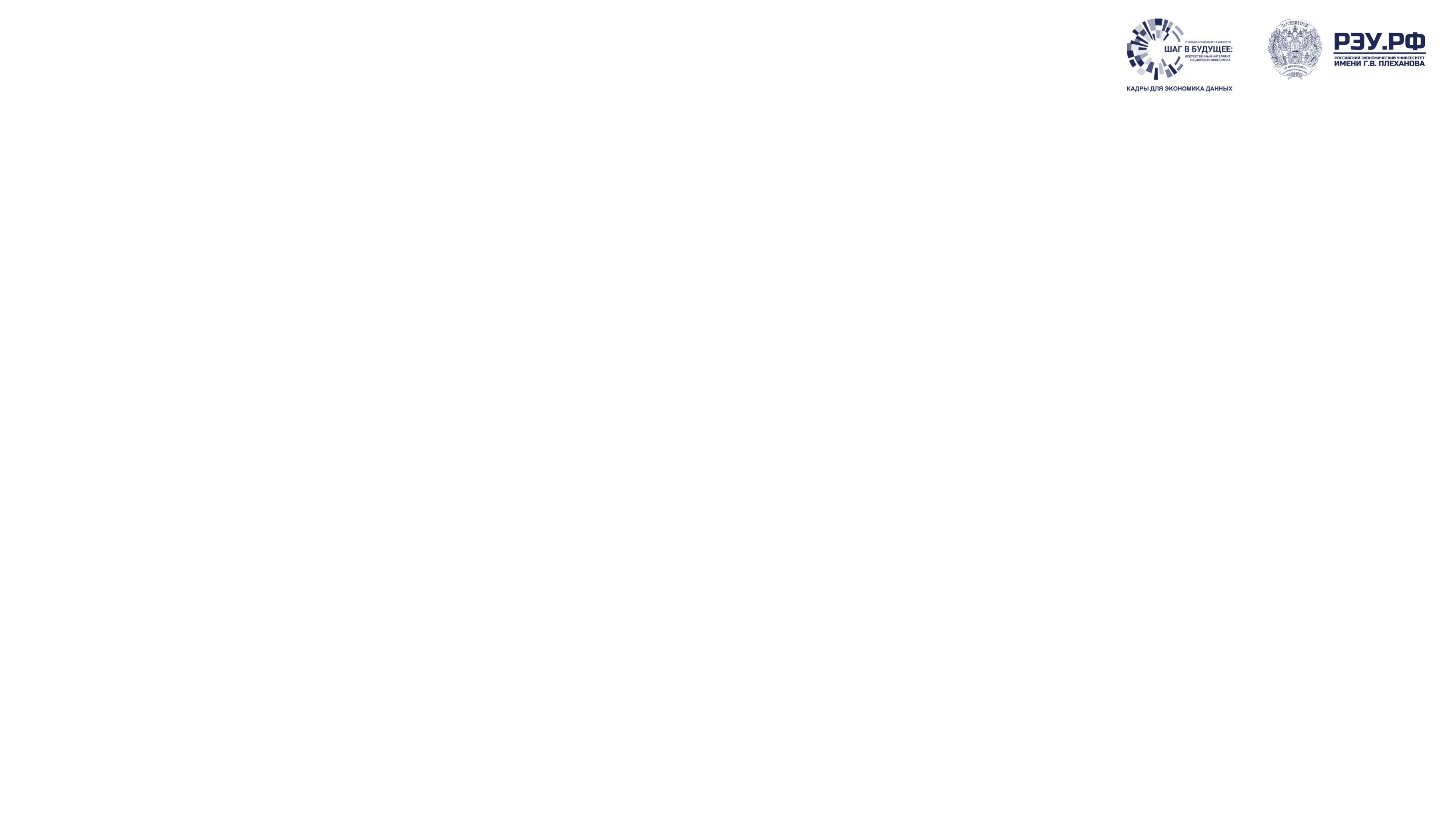 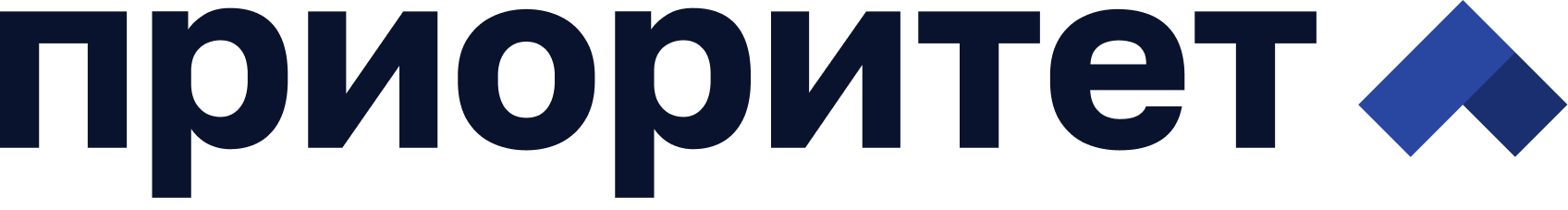 Актуальность проекта обусловлена необходимостью внедрения современных технологий в сферу общественного питания, обеспечивающих повышение качества предоставляемых услуг, оптимизацию производственного процесса и усиление конкурентных преимуществ предприятия.

Миссия стартап-проекта — улучшение качества жизни жителей города Иваново посредством предоставления высококлассных продуктов питания и качественных сервисов в области общественного питания, основанных на высоких технологиях.

Цель проекта заключается в создании новой концепции ресторанного дела в городе Иваново, основанной на принципах персонализации меню, повышения качества еды и сокращения отходов производства. За счет автоматизации и оптимизации рабочих процессов, связанных с приготовлением пищи, проект предлагает снизить трудозатраты, уменьшить расходы на ингредиенты и увеличить рентабельность заведения общественного питания.

Основная идея стартап-проекта заключается в следующем:
— Применение технологий 3D-печати для изготовления уникальных дизайнерских форм изделий и сложных кулинарных композиций
— Сокращение временных затрат на подготовку блюд, уменьшение отходов производства и повышение скорости обслуживания посетителей ресторана
— Улучшение качества еды за счёт точного дозирования ингредиентов и равномерного распределения питательных веществ
3
Описание продукта
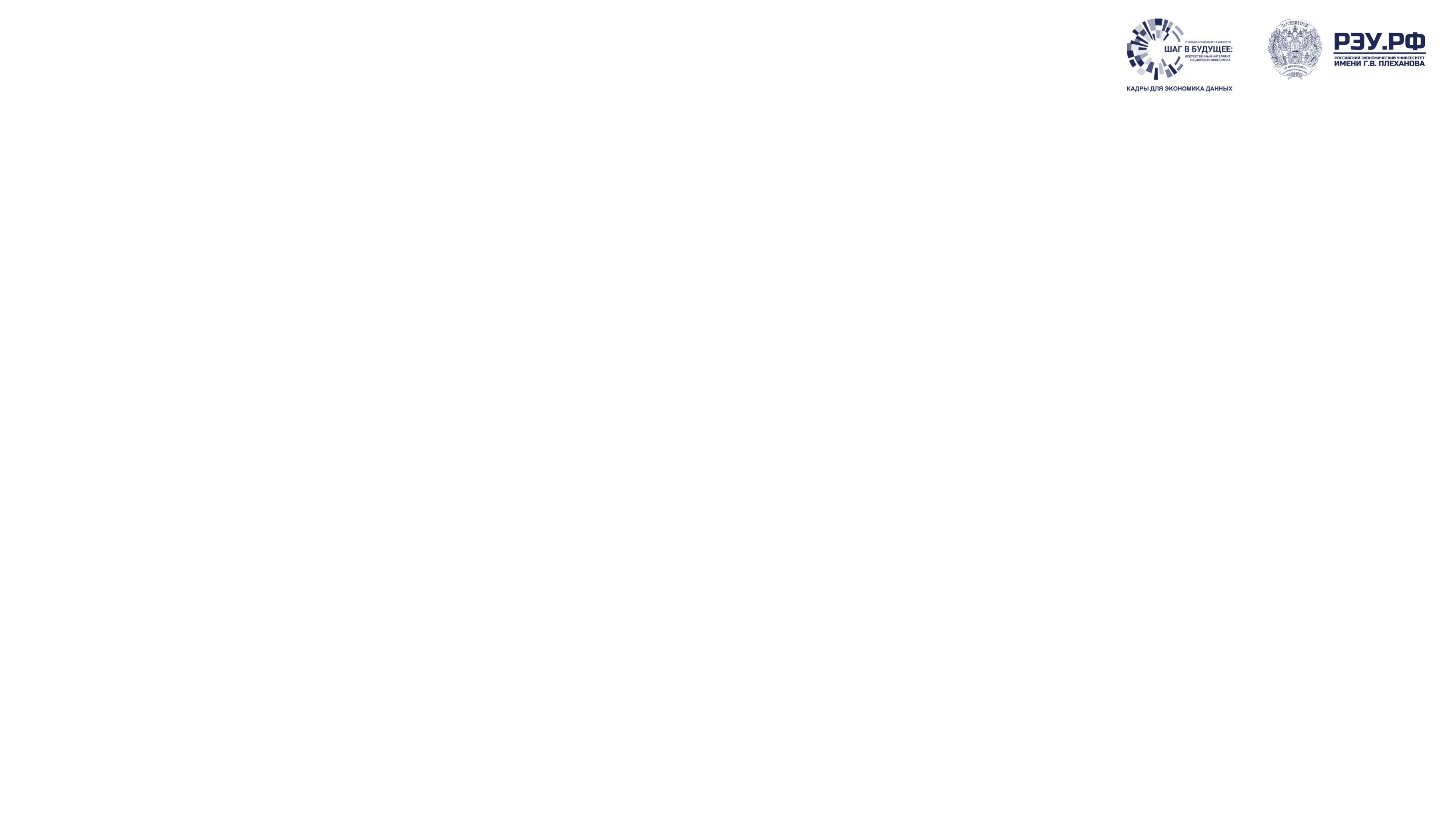 Исследование целевой аудитории
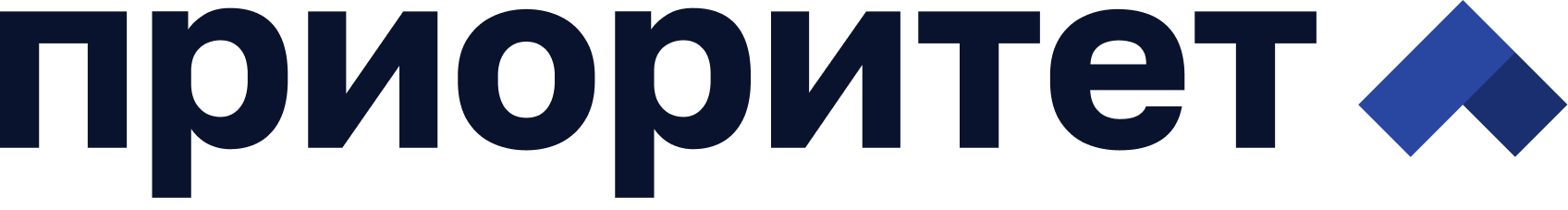 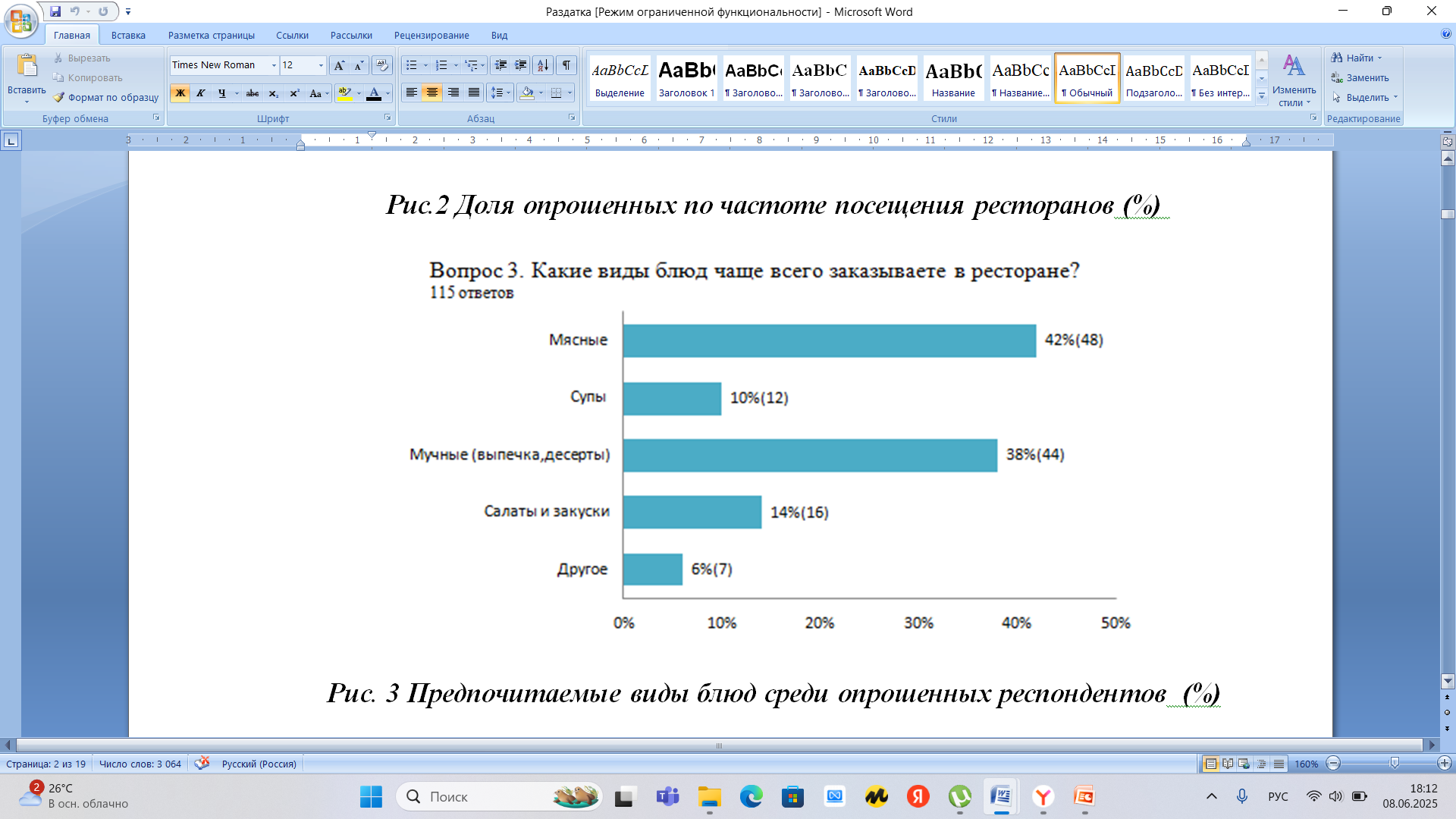 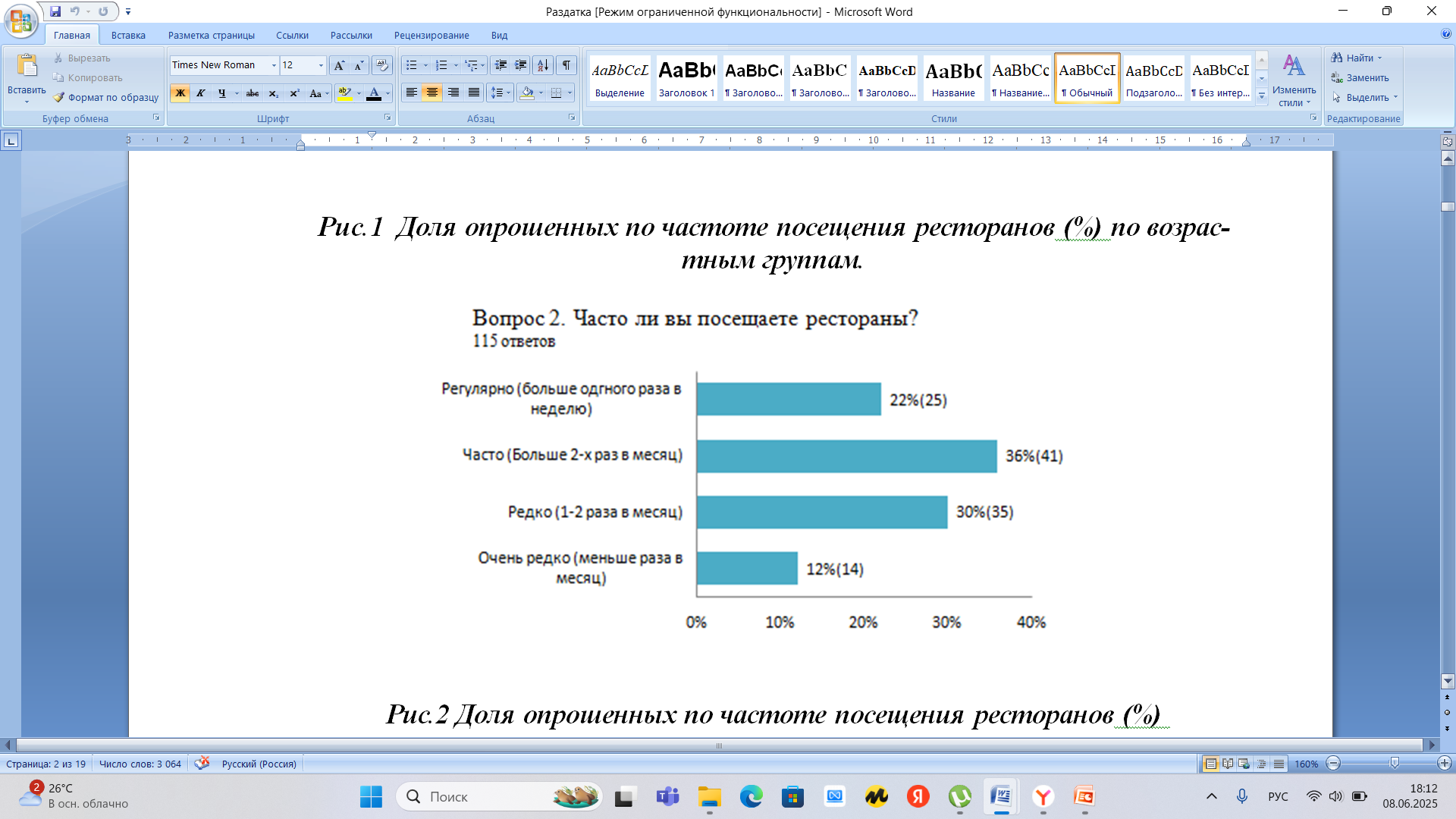 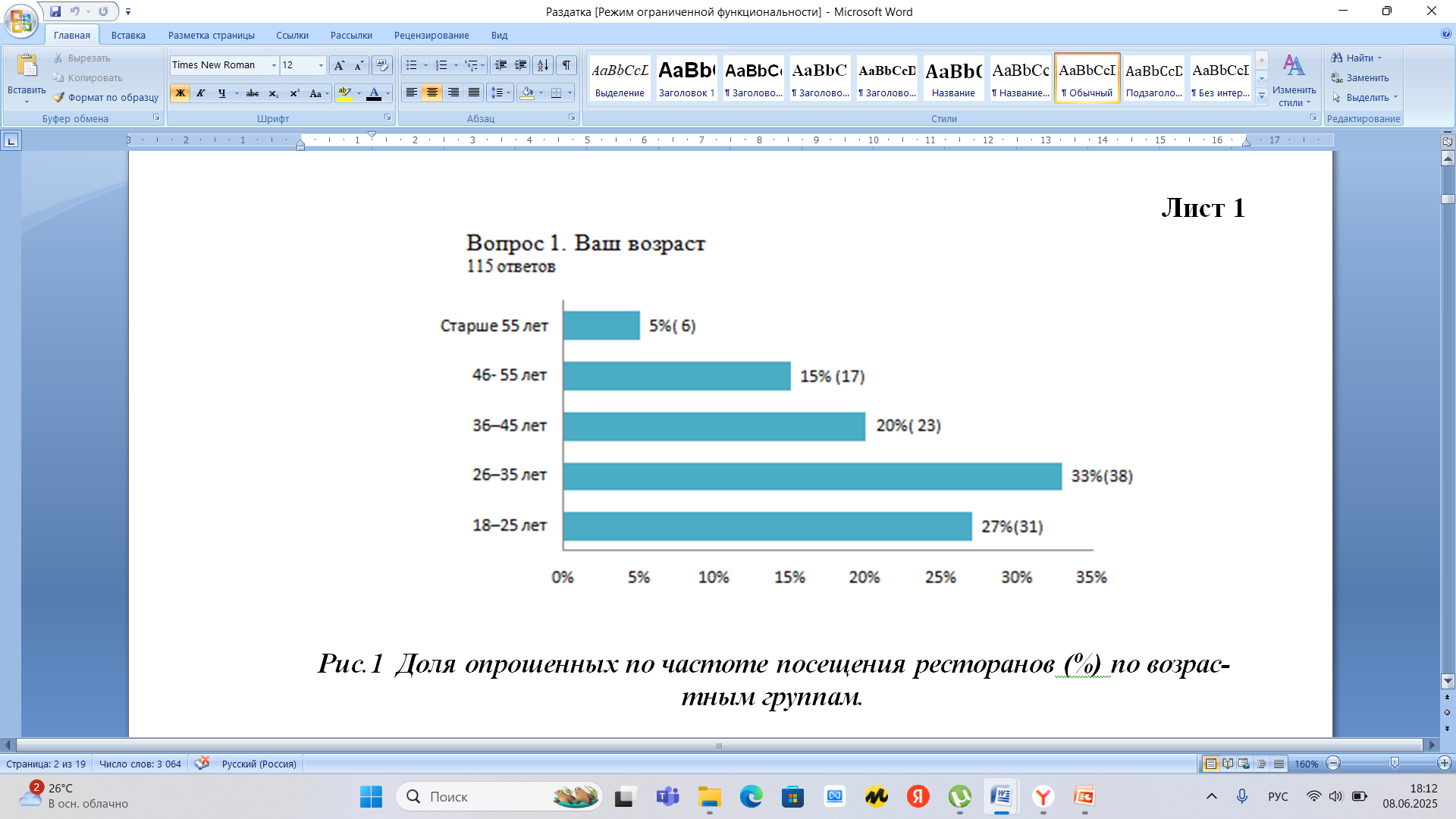 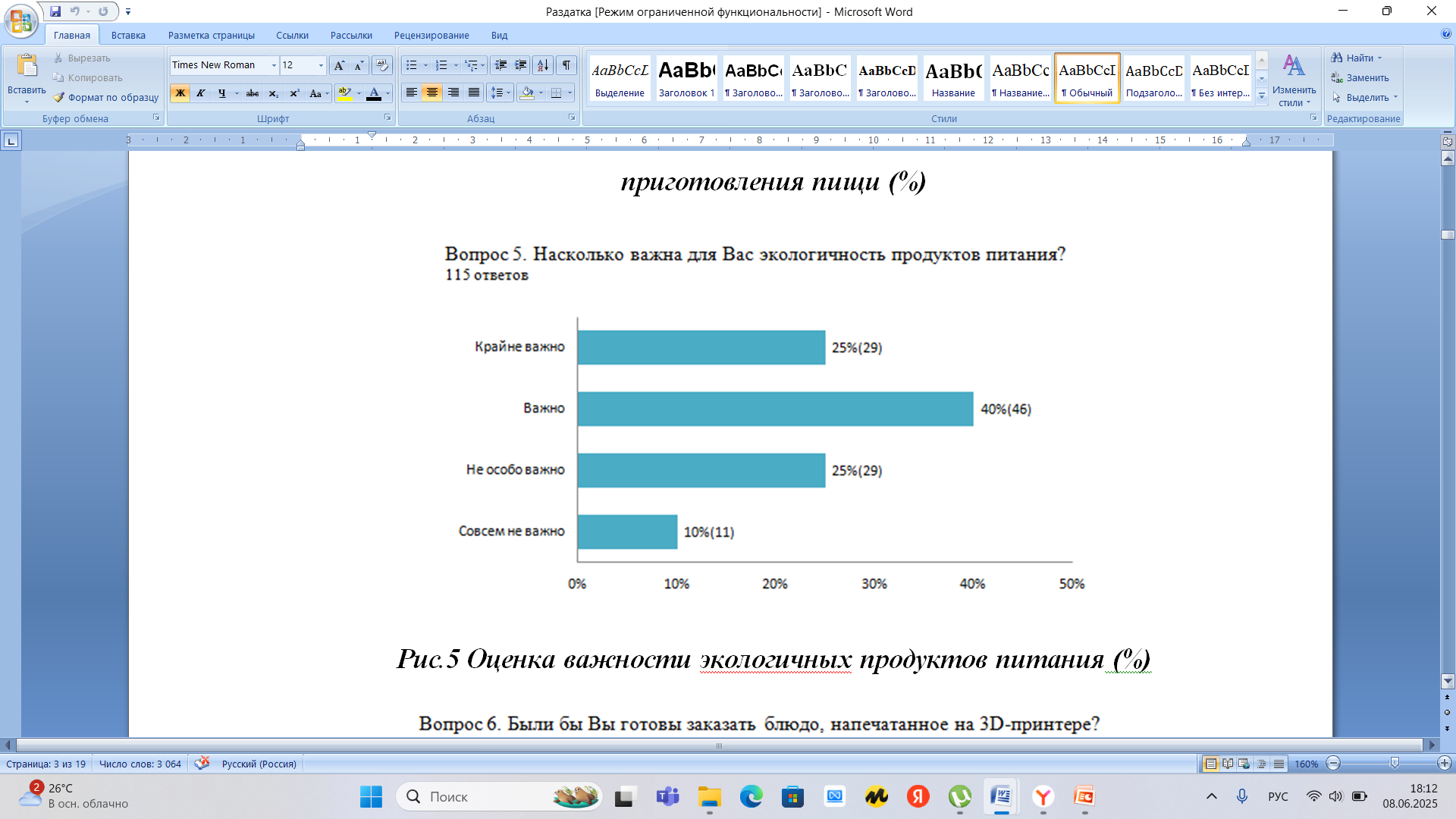 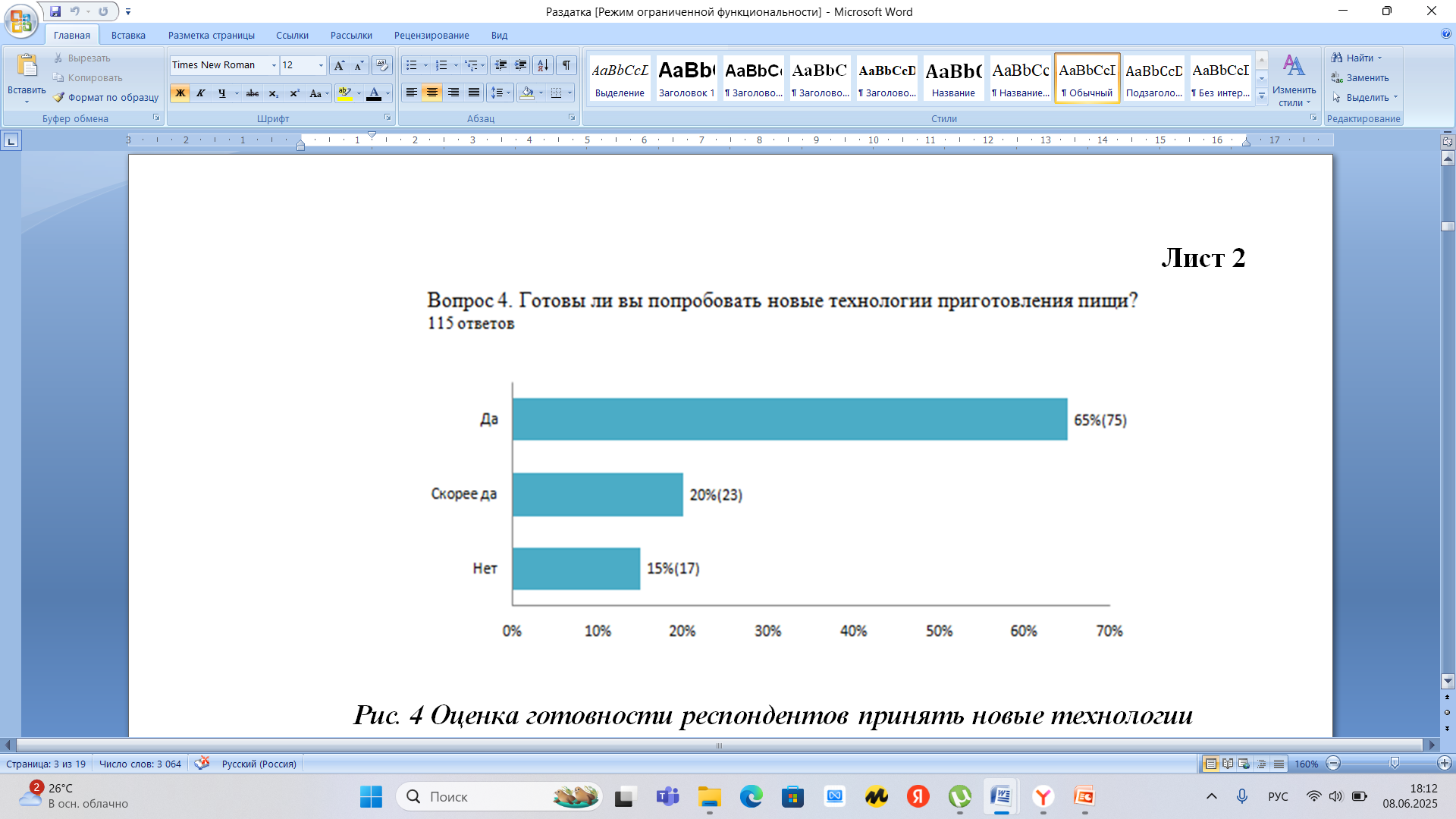 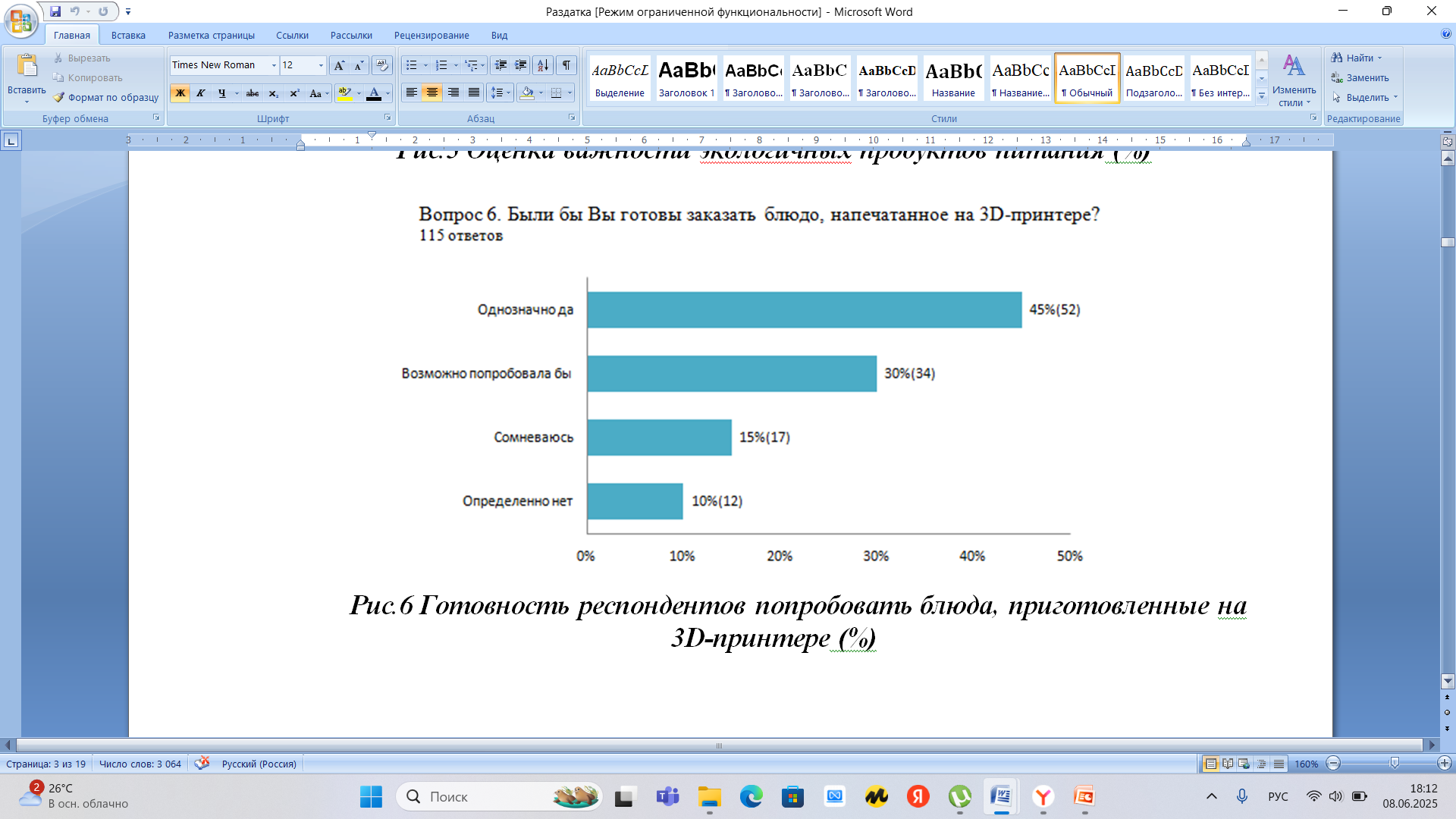 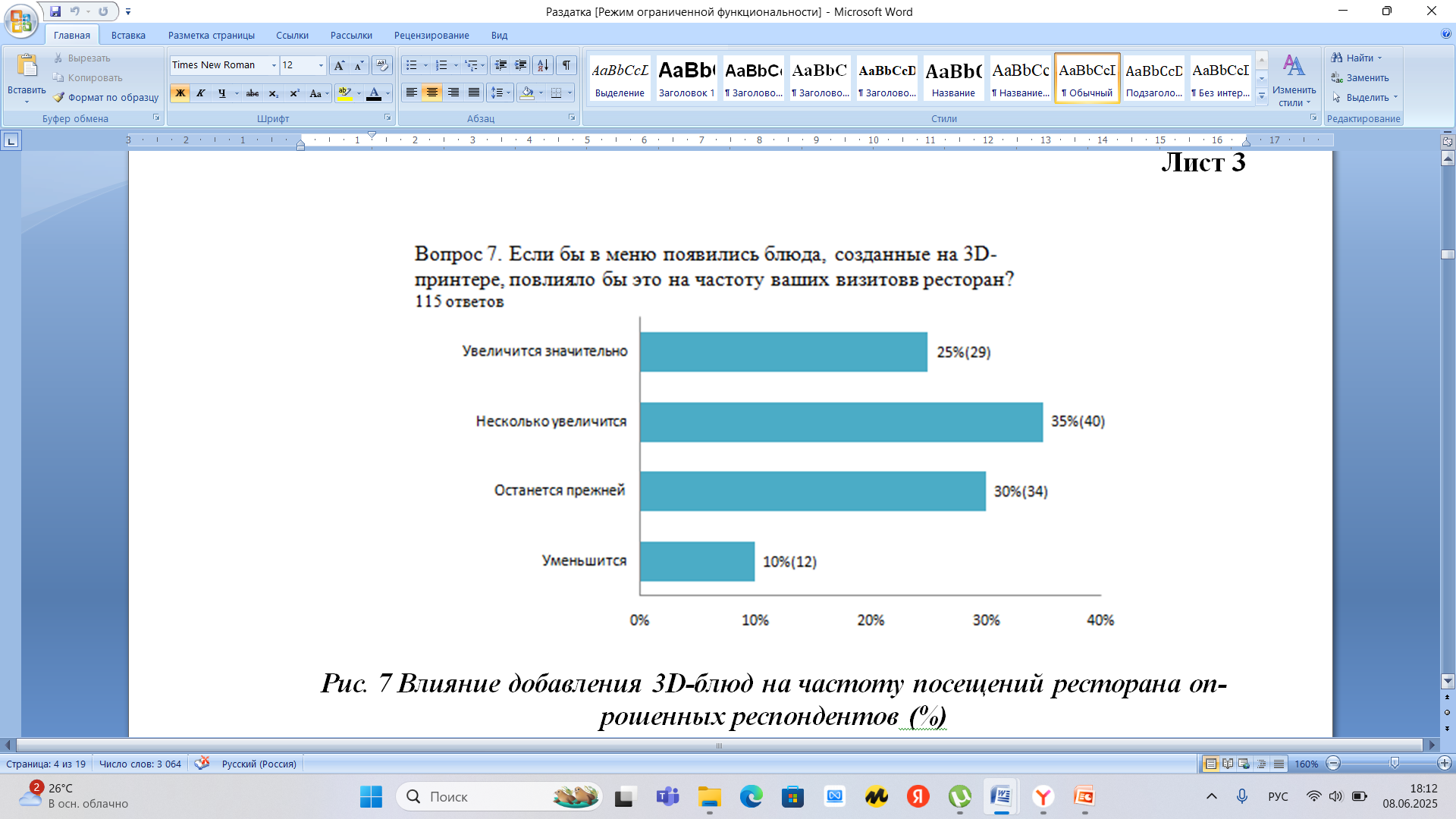 4
Описание продукта
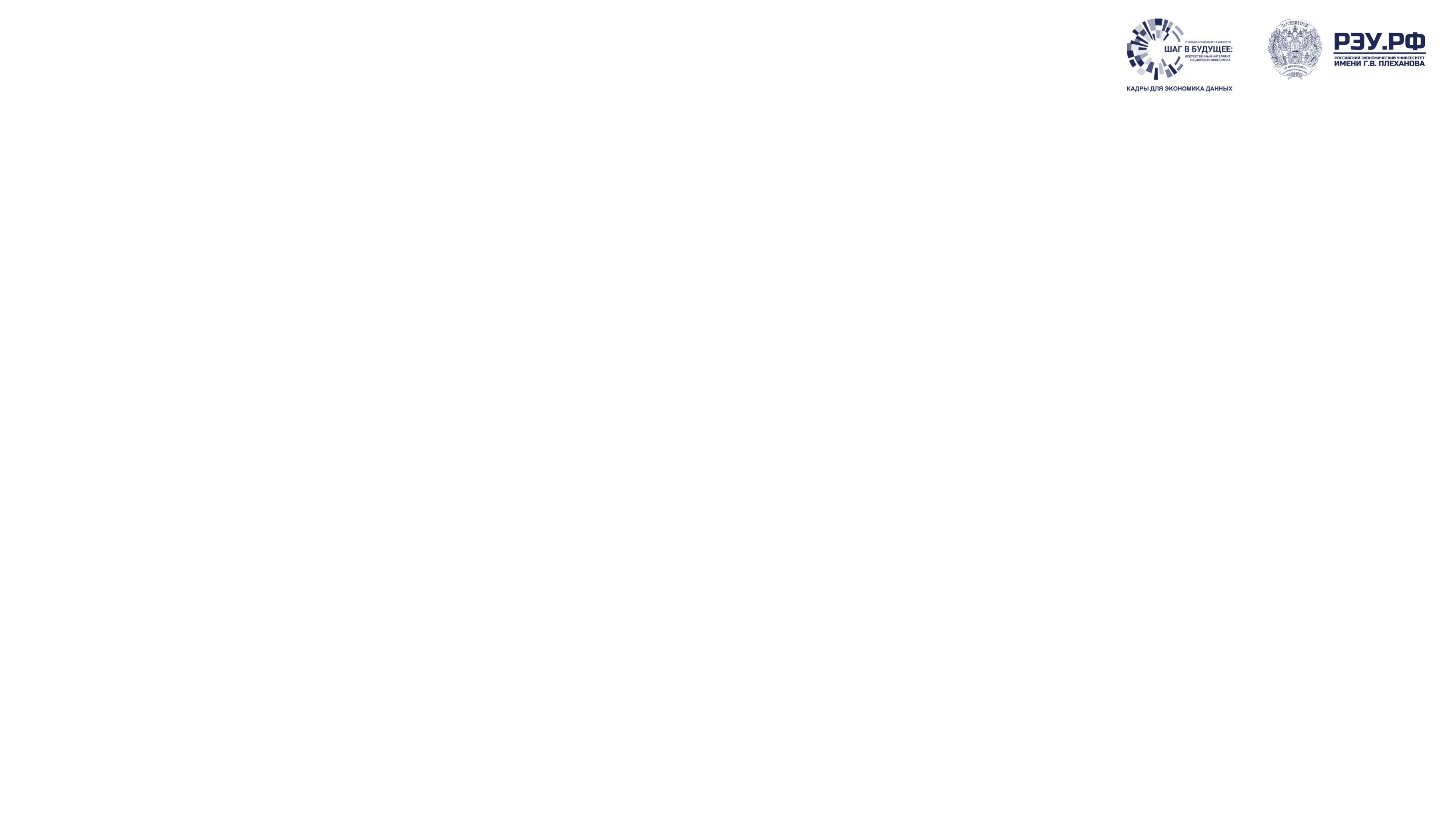 Портрет целевой аудитории
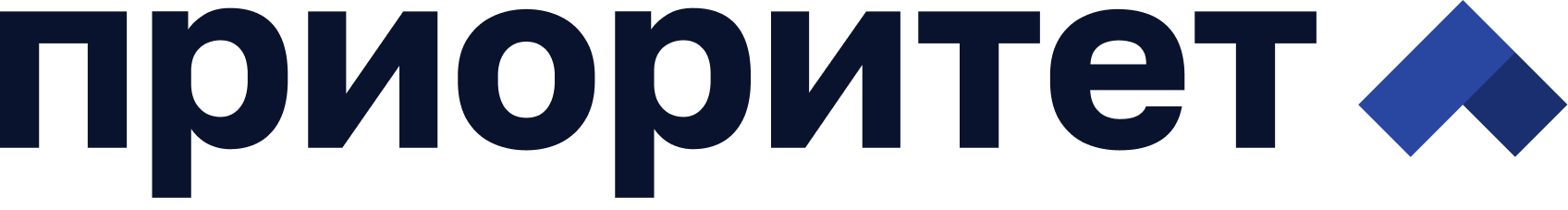 5
Маркетинговый план
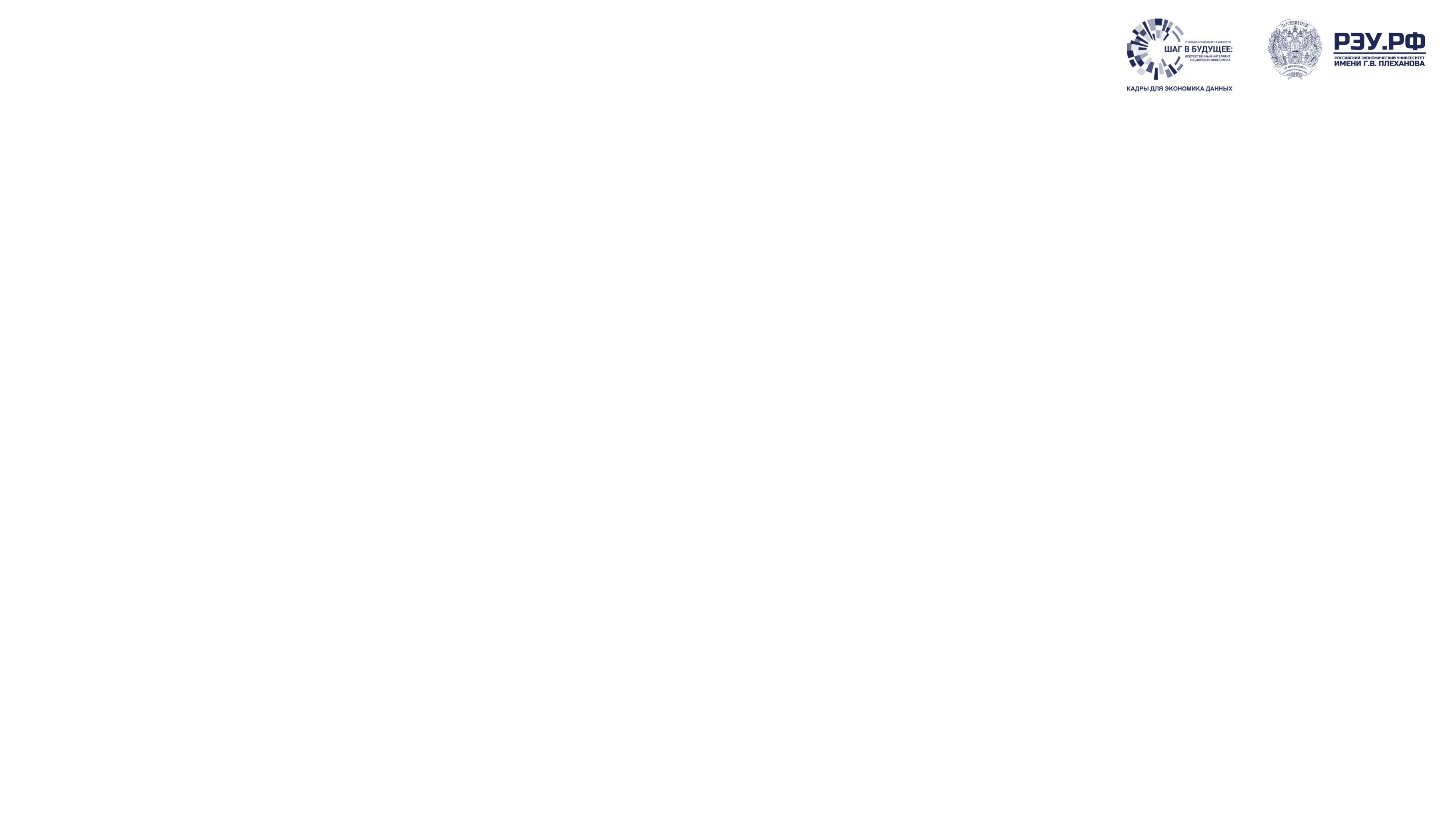 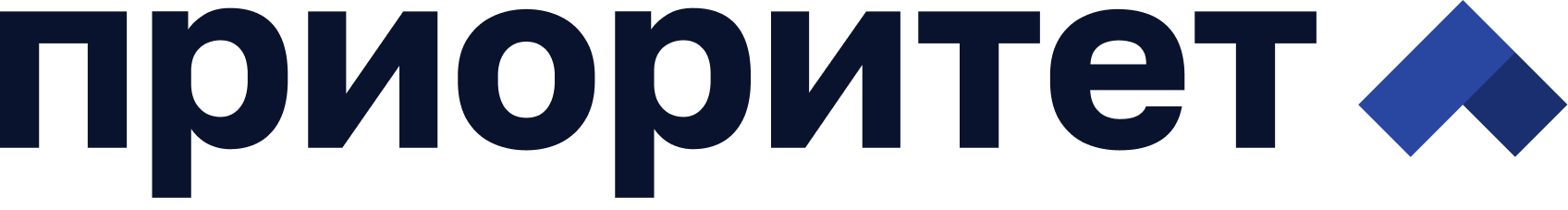 SWOT-анализ стартап-проекта
Инструменты продвижения
6
Производственный план
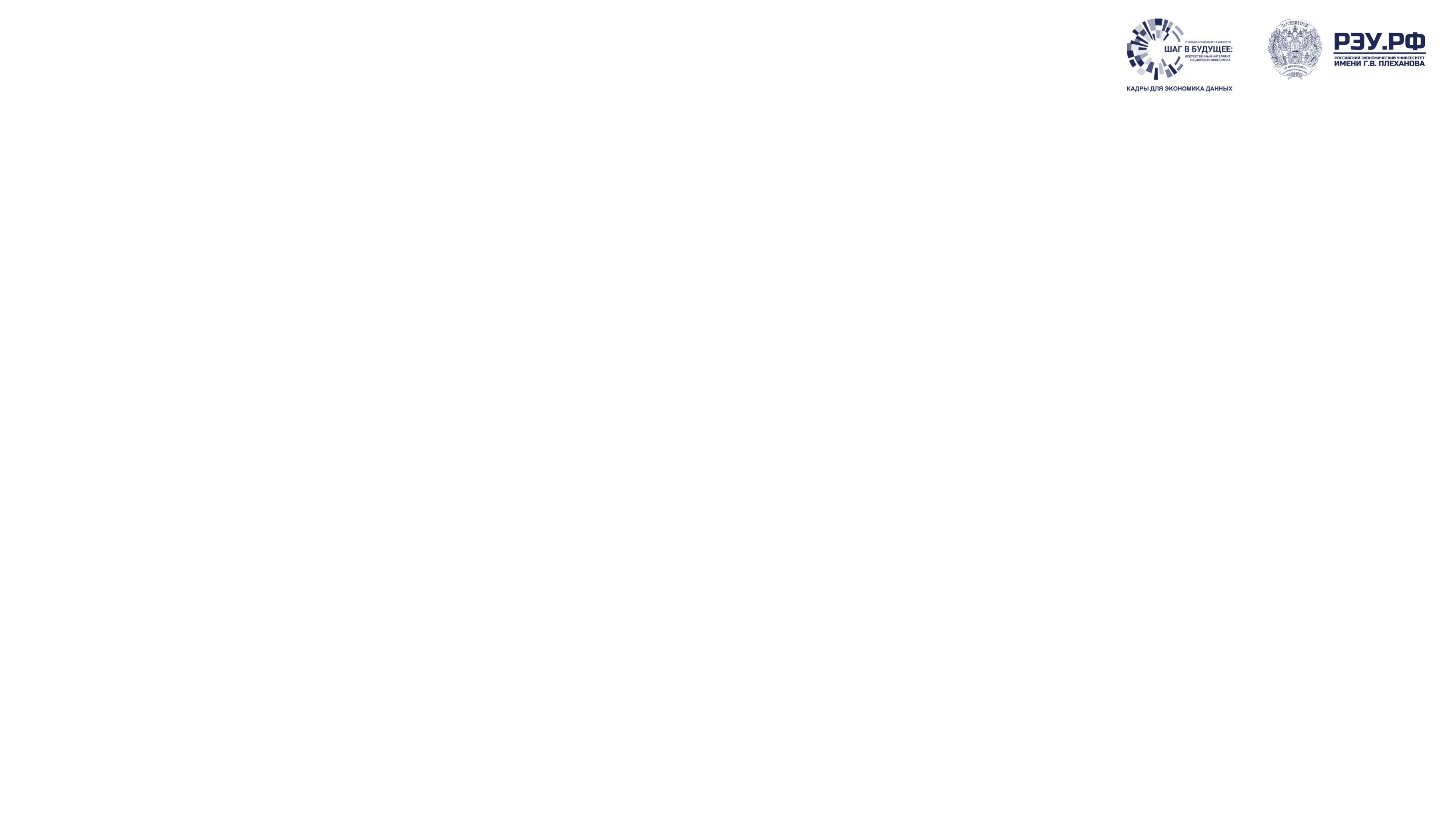 Предлагаемый ассортимент блюд на 3D-принтере
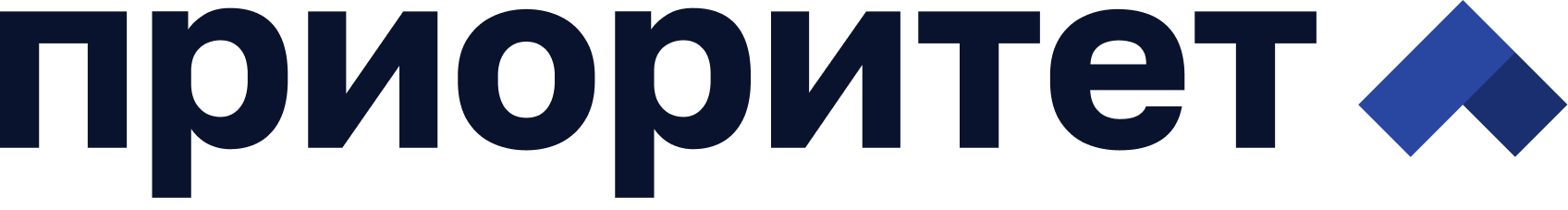 7
Производственный план
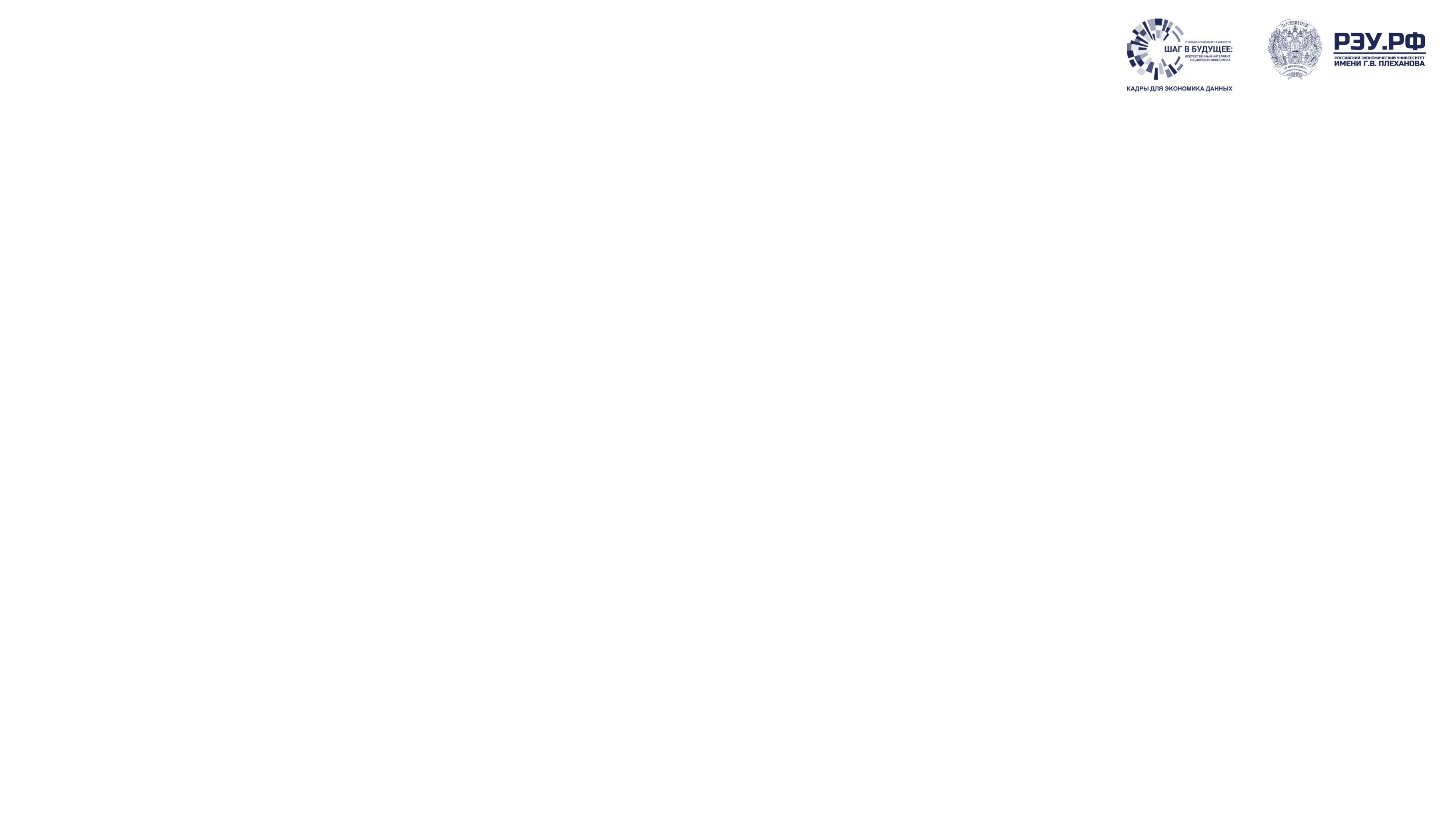 Предлагаемый вид меню ООО «Дублин»
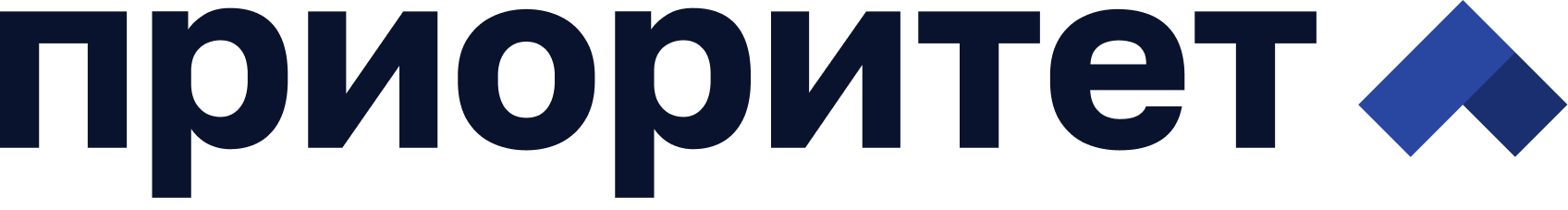 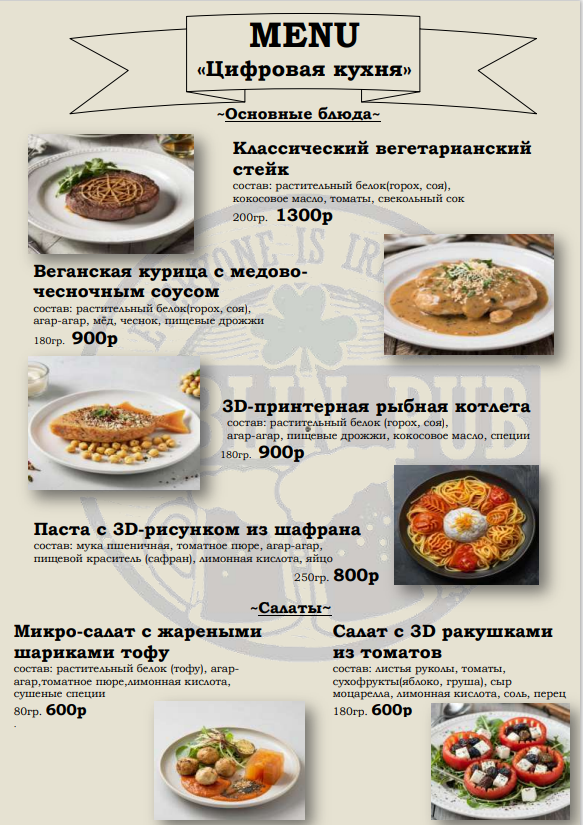 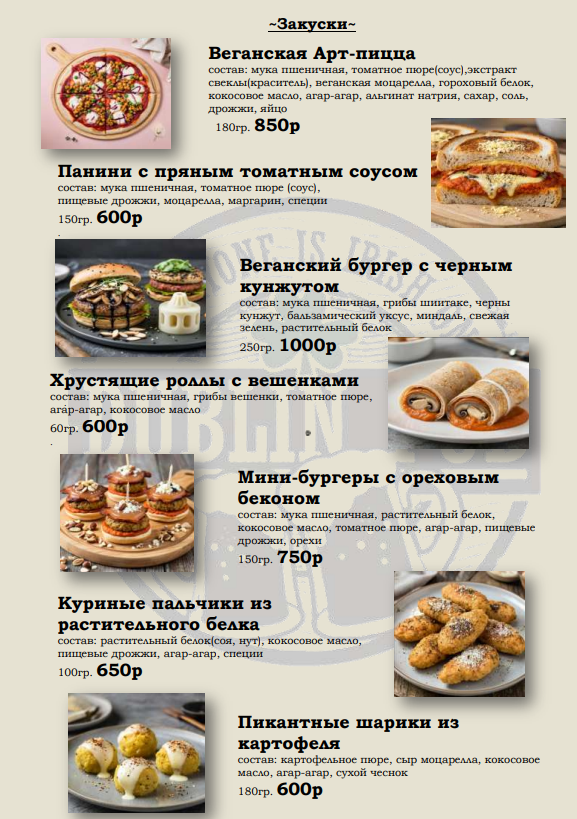 8
Производственный план
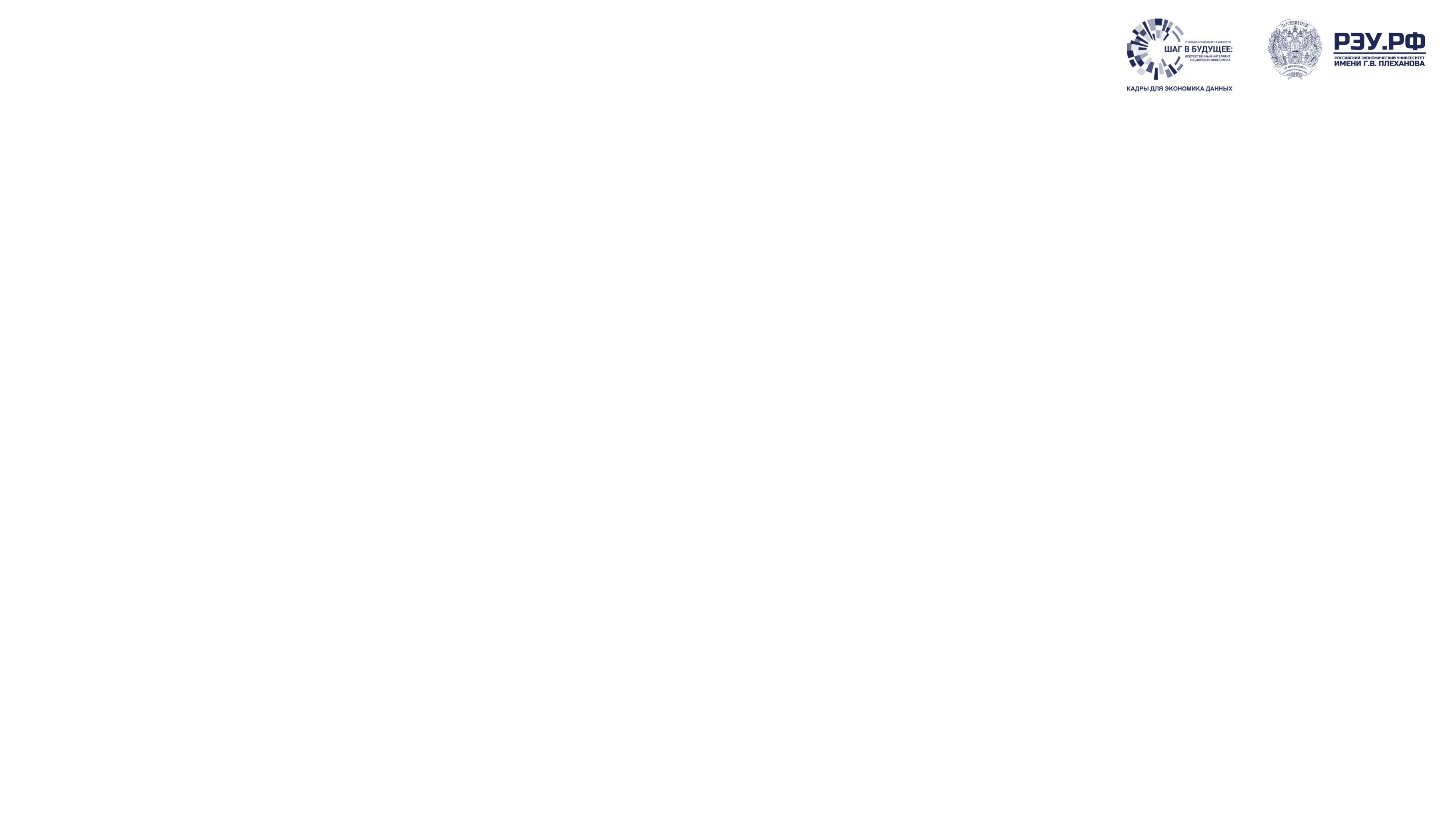 Общий перечень годовых затрат на внедрение 
       аддитивных технологий
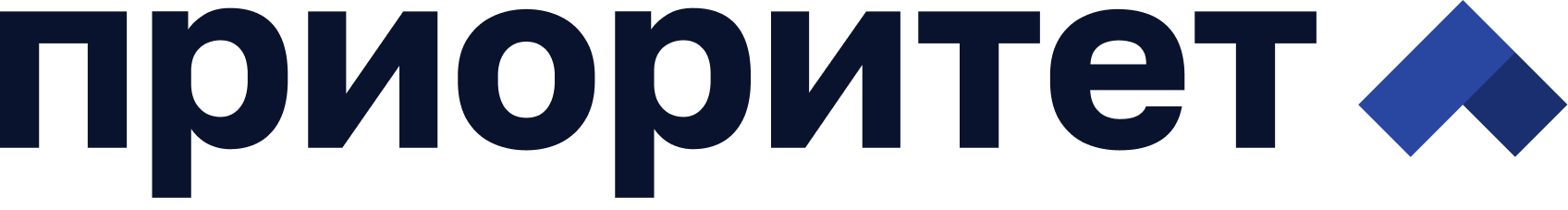 Продолжение таблицы
9
Организационный план
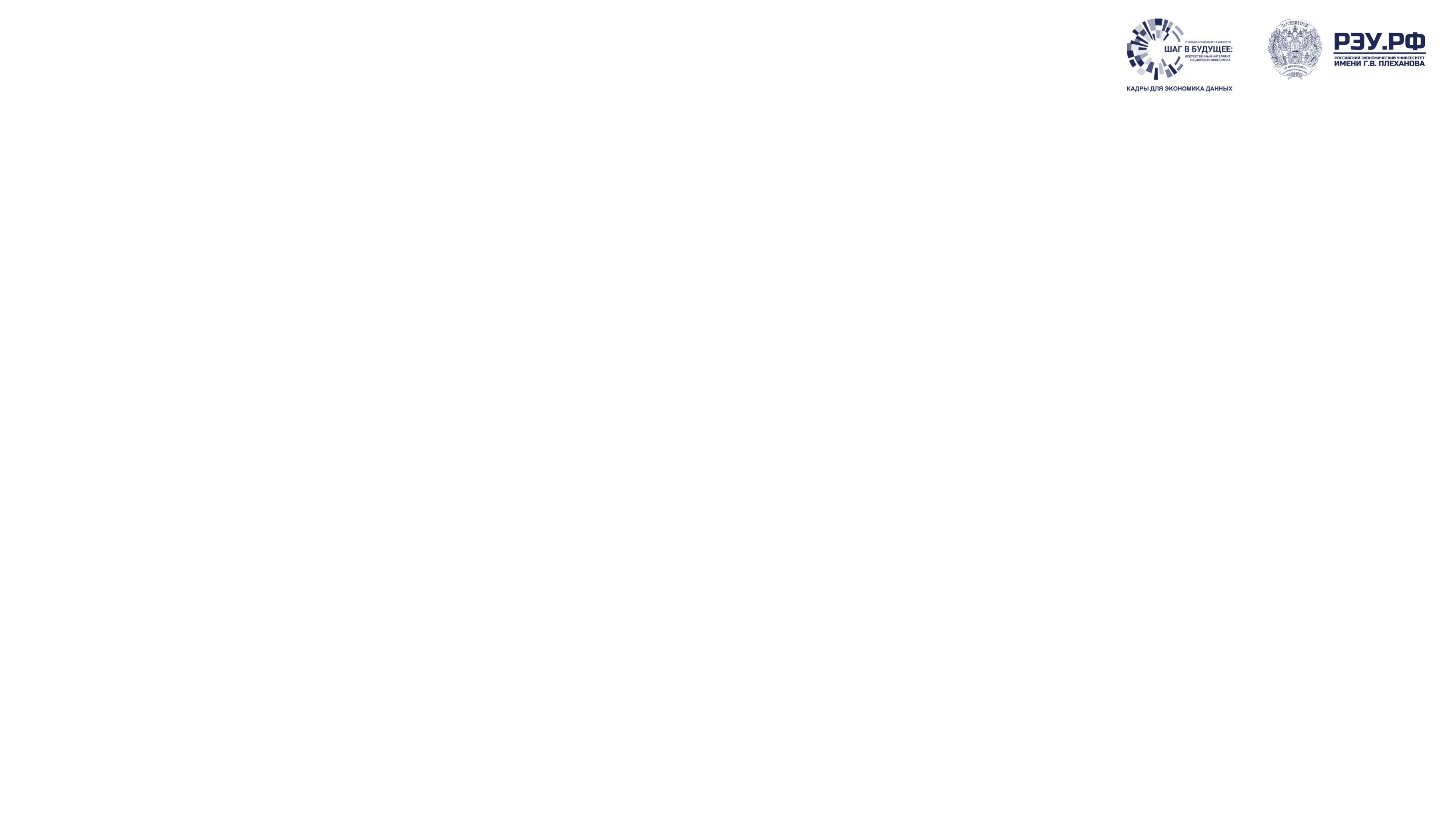 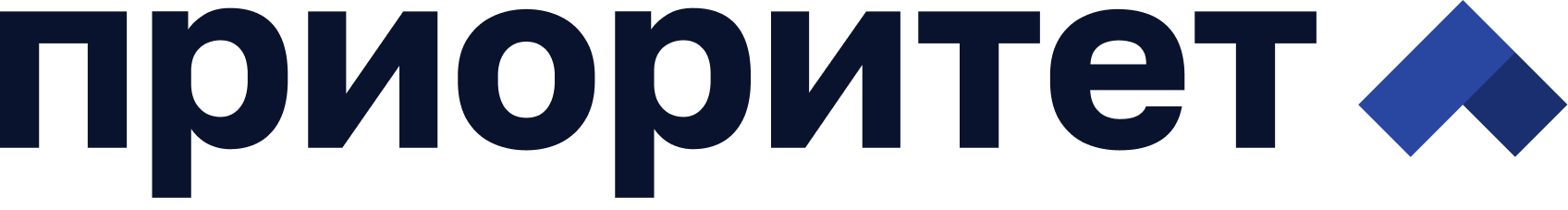 Линейно-функциональная структура ООО «Дублин» 
с введением должности 3D-поваров
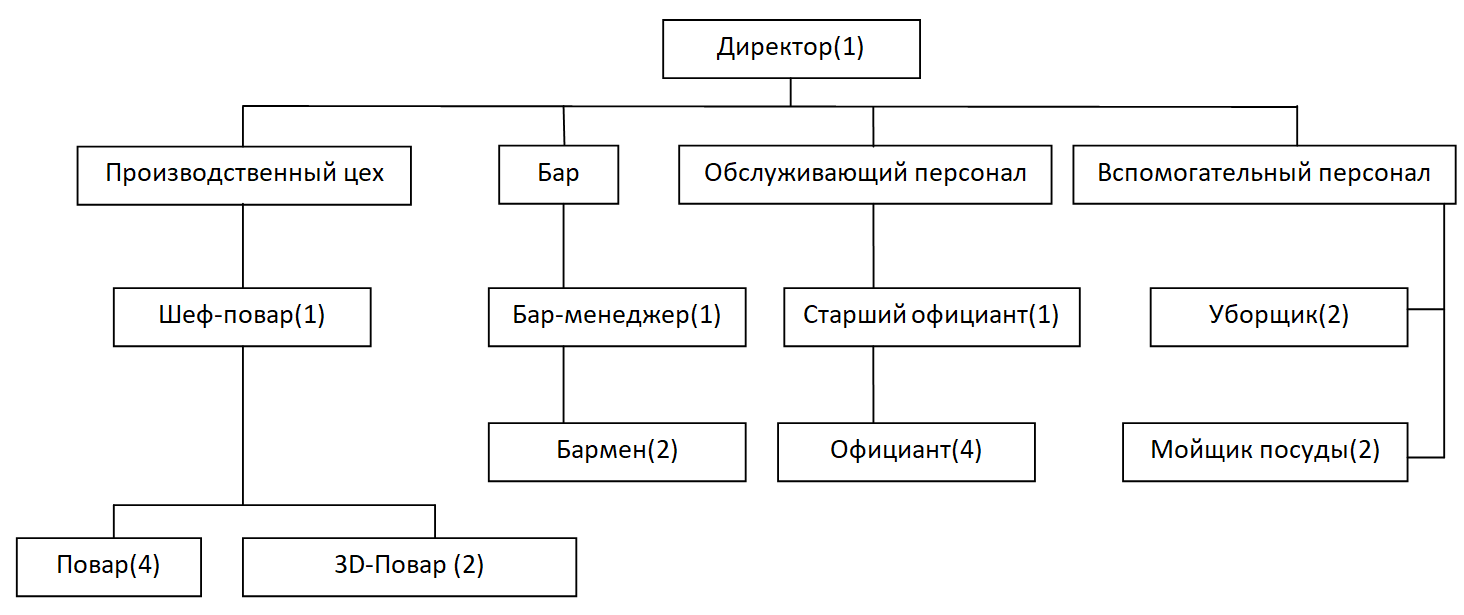 Регламентация обязанностей и требований поваров работающих с 
3D-технологиями  ООО «Дублин»
10
Финансовый план
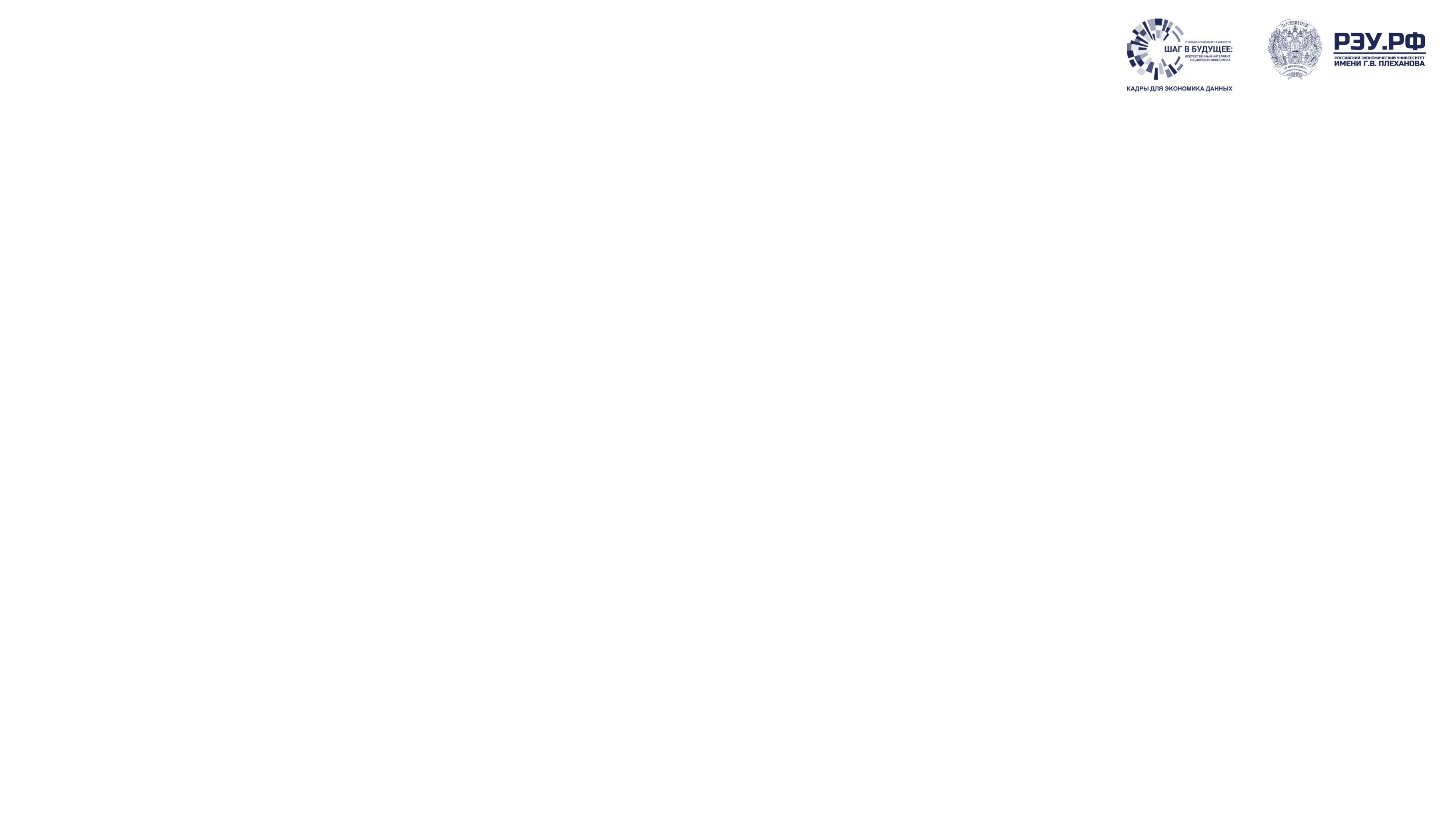 Расчет экономического эффекта
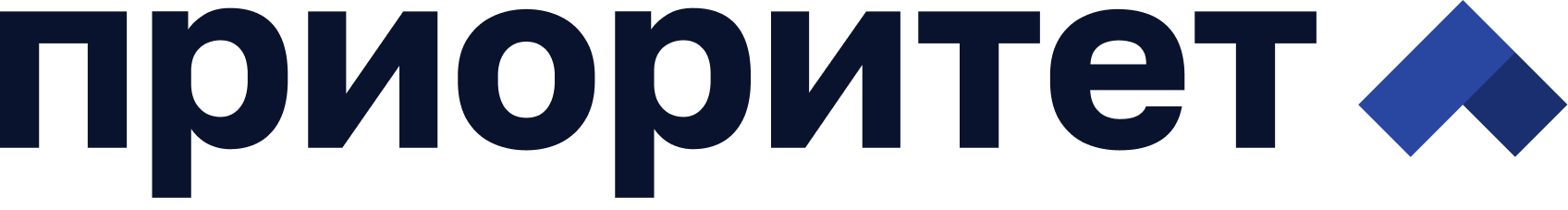 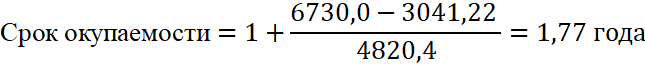 Вывод: инвестиционное предложение заслуживает одобрения, так как обещает высокую доходность, быструю окупаемость и значительный экономический эффект даже при высоком уровне риска.
11
Финансовый план
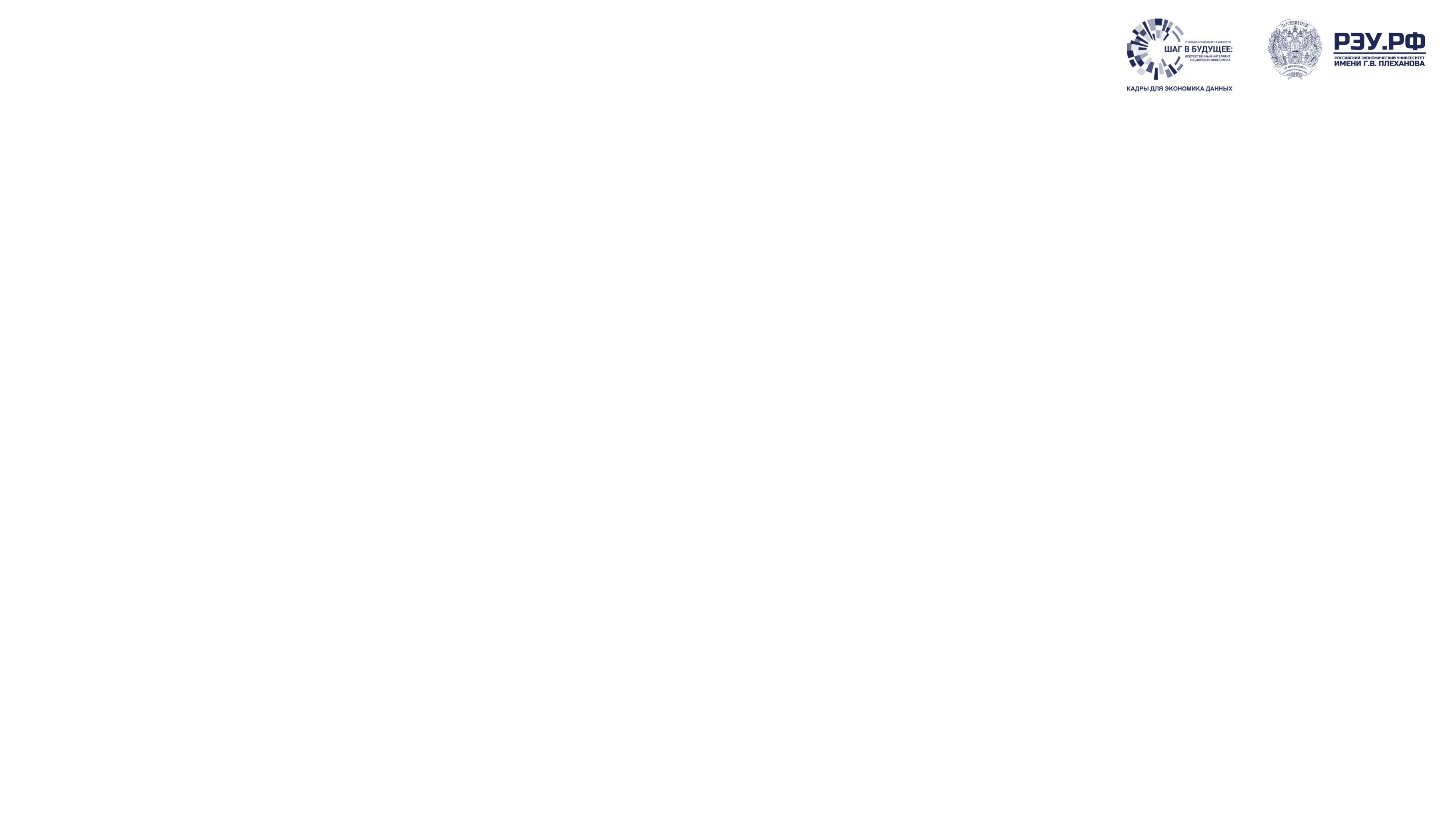 Плановые финансовые показатели хозяйственной деятельности ООО «Дублин»
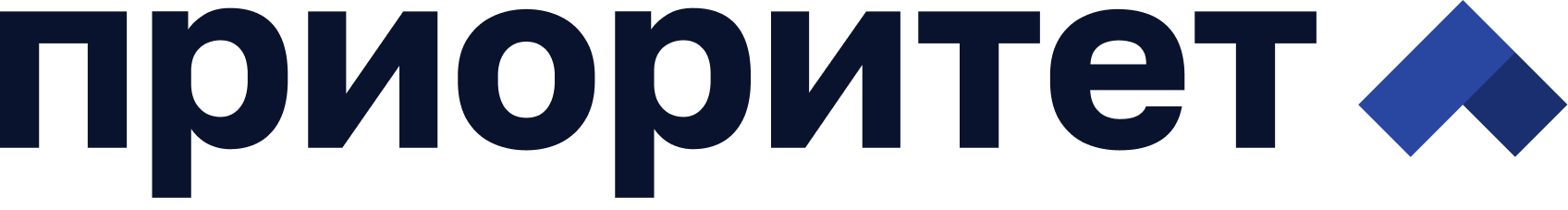 Изменение показателей выручки
Изменение показателей расходов
Изменение показателей чистой прибыли
12
Конкурентоспособность стартап-проекта
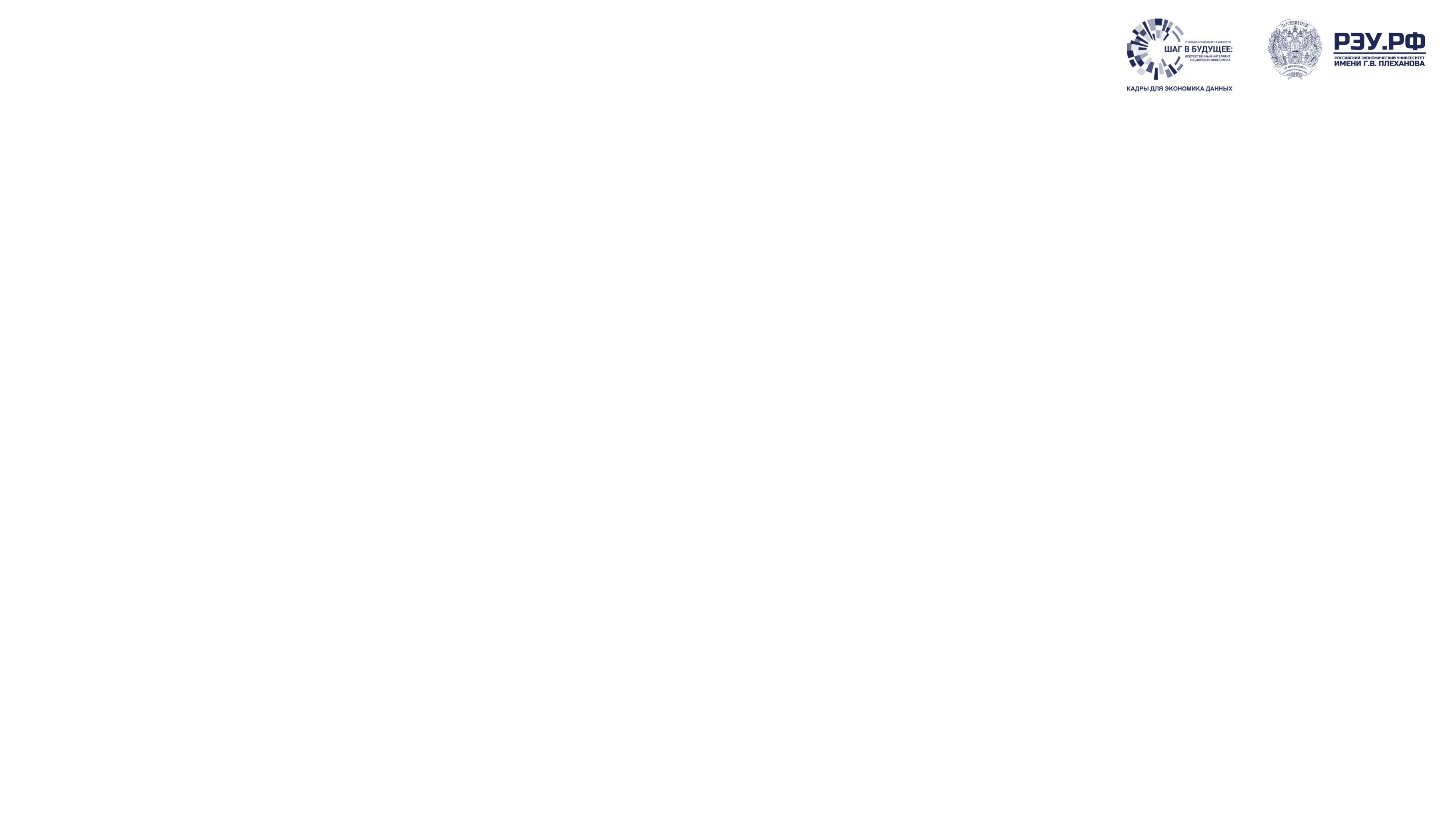 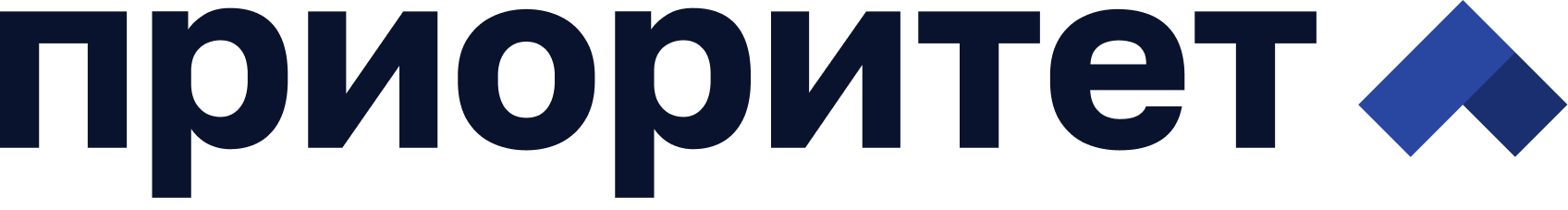 Сравнение характеристик ресторанов-конкурентов
Преимущества стартап-проекта перед ресторанами-конкурентами
Наше предприятие станет первым в Иваново, использующим аддитивные технологии и 3D-принтеры в приготовлении пищи. Это создает уникальные конкурентные преимущества: автоматизацию производства, улучшение оперативных показателей, акцент на инновациях, сокращение затрат и обучение персонала новейшим методикам. Проект предлагает гостям абсолютно новый и оригинальный гастрономический опыт.
13
Риски и гарантии
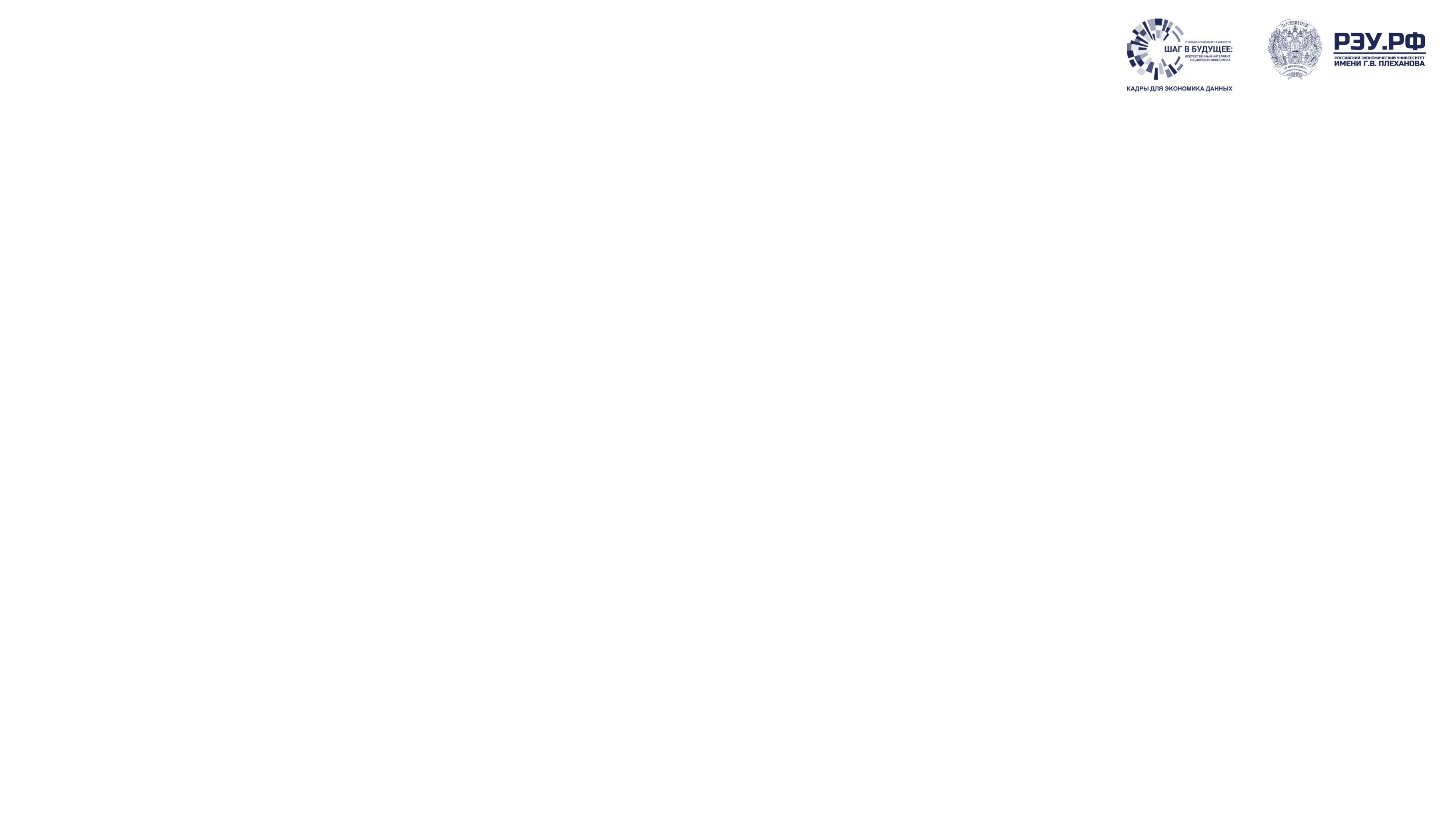 Анализ рисков, профилактика их возникновения и расчет возможных потерь
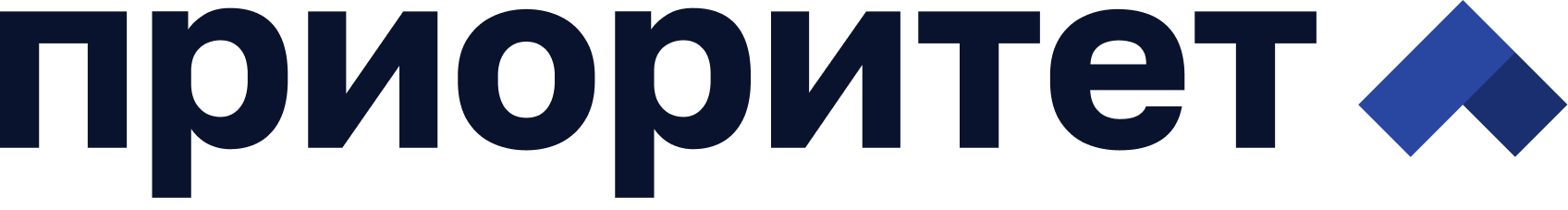 14
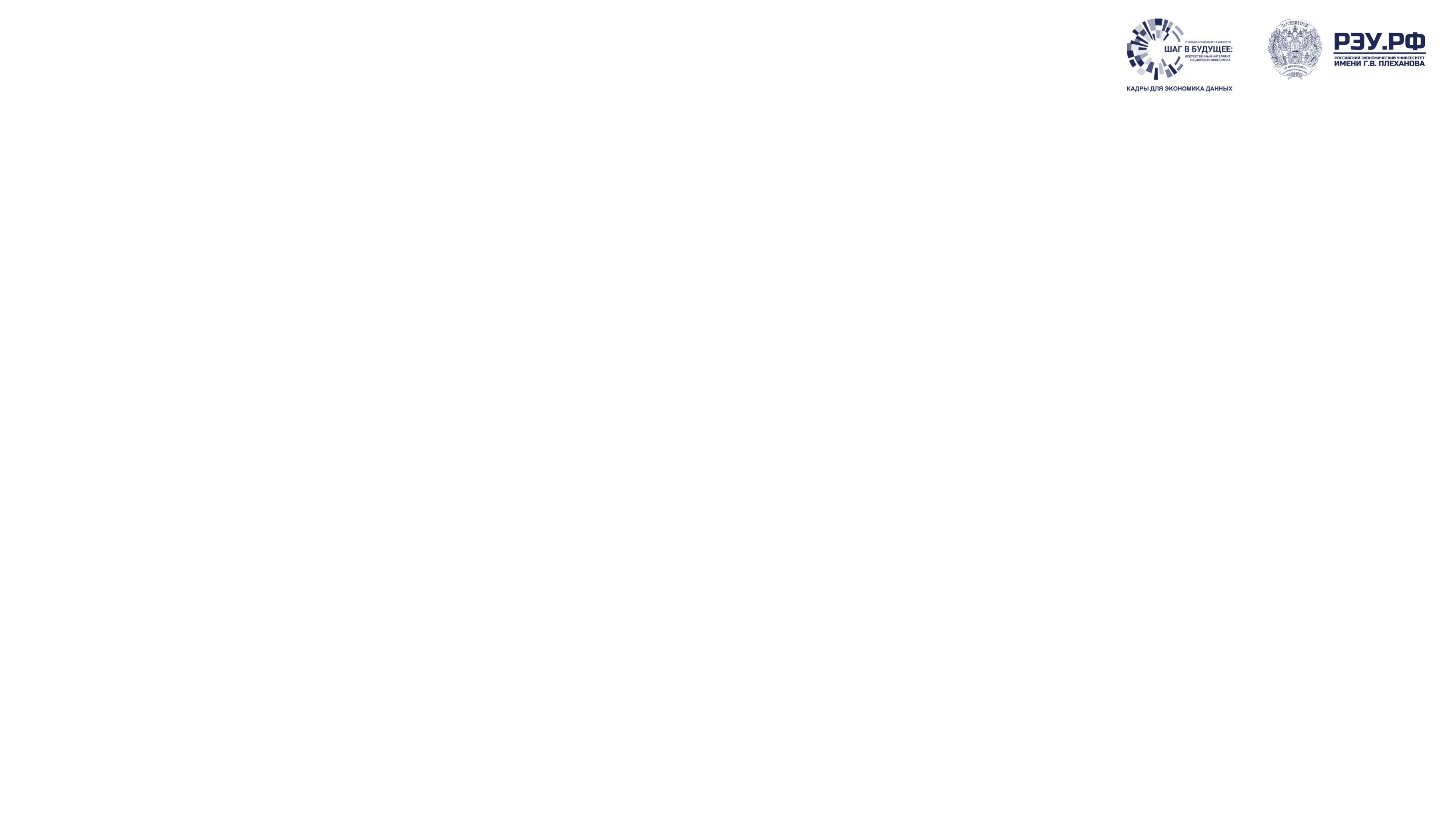 Результаты
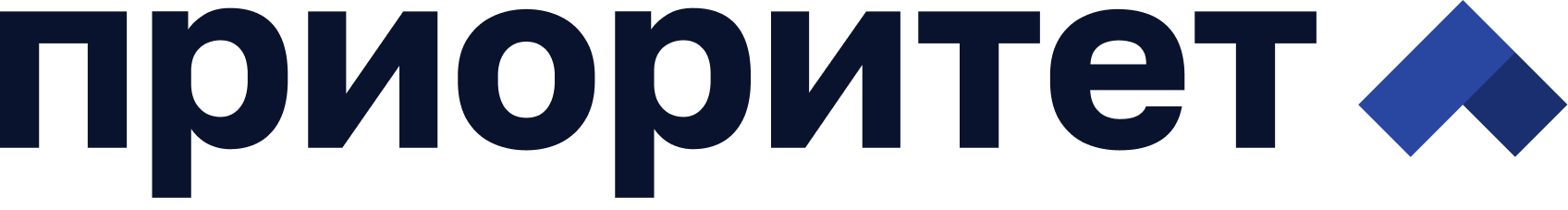 Проведен анализ текущего положения дел в сфере общественного питания с акцентом на применение аддитивных технологий
Выявлены особенности внедрения инновационных технологий в работе предприятия питания ООО «Дублин»
Разработана стратегия эффективного использования аддитивных технологий
Рассчитан экономический эффект от внедрения нового технологического подхода на предприятии ООО «Дублин»
Подготовлены рекомендации по повышению устойчивости бизнеса
Определены меры по снижению возможных рисков на исследуемом предприятии
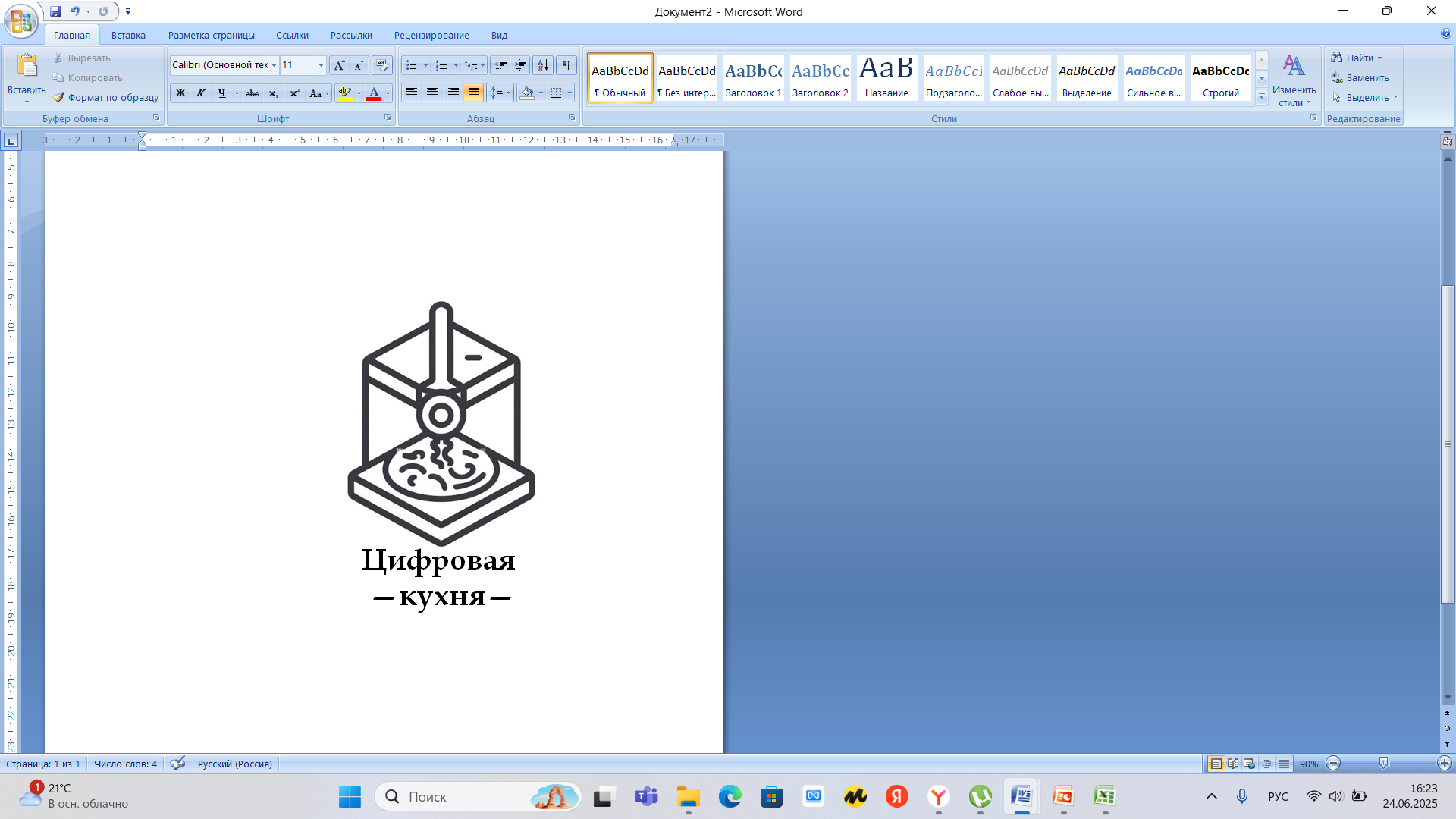 15
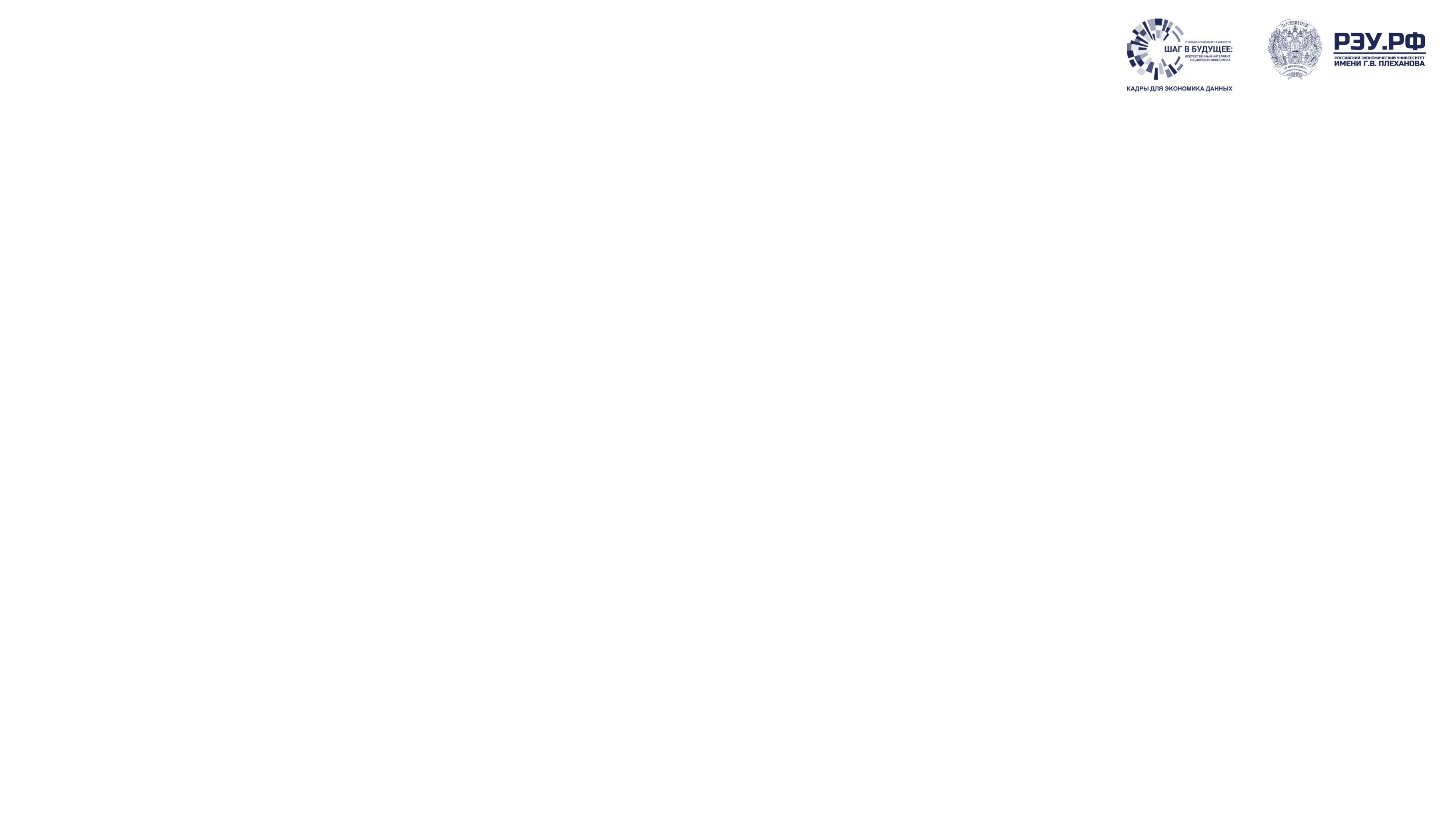 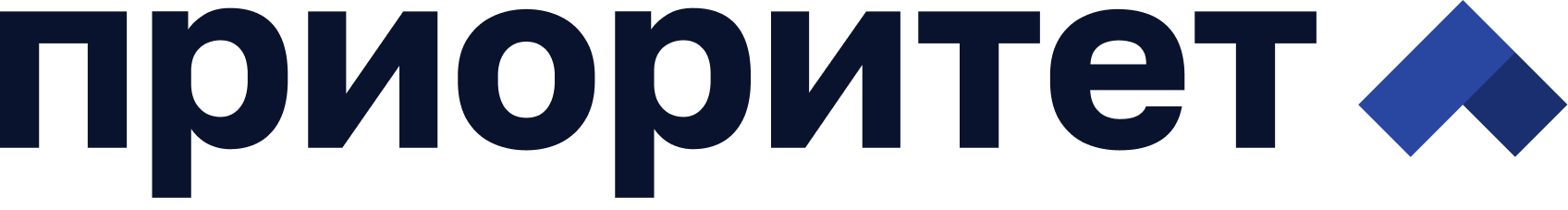 Спасибо за внимание!
16